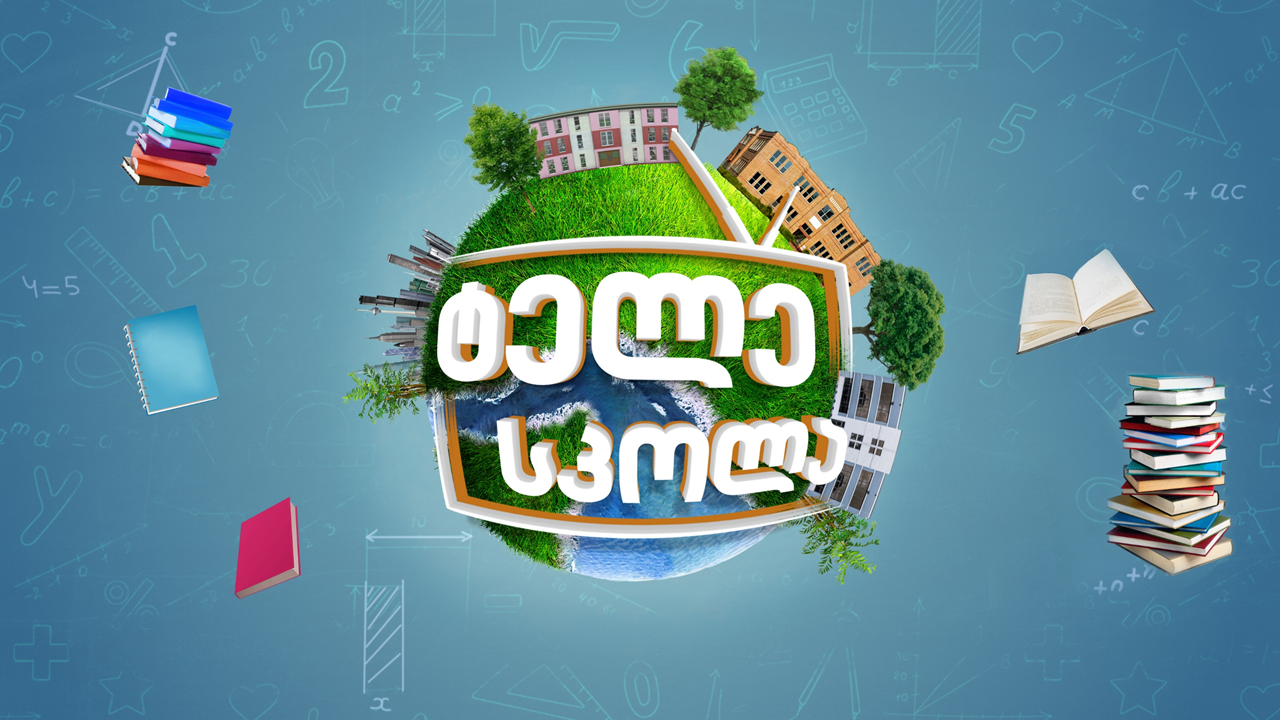 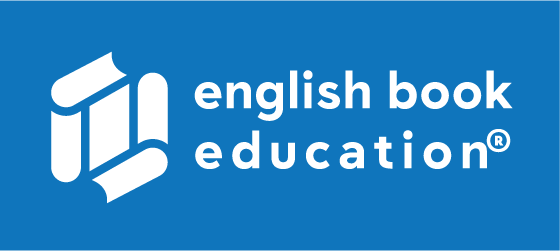 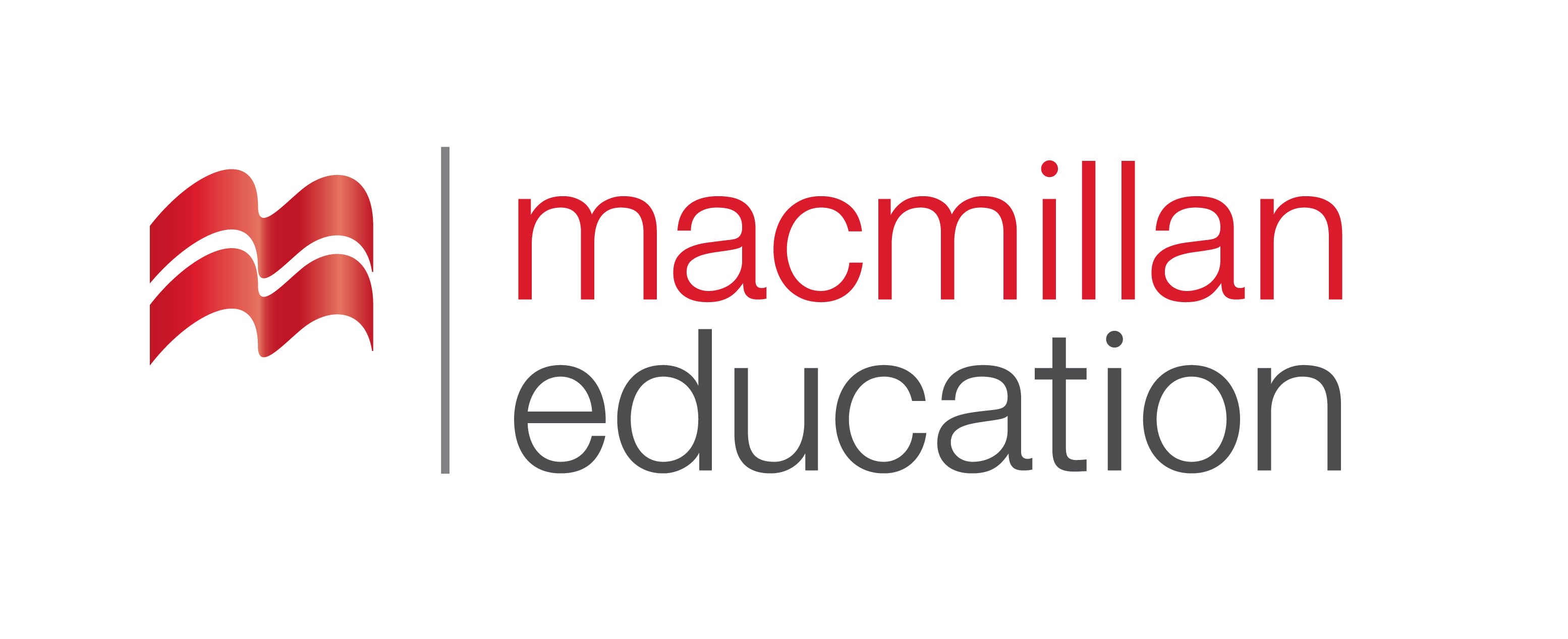 Media | მედია
English for Specific Purposes | Level A2
Agenda                        
გაკვეთილის გეგმა
Introduction - შესავალი
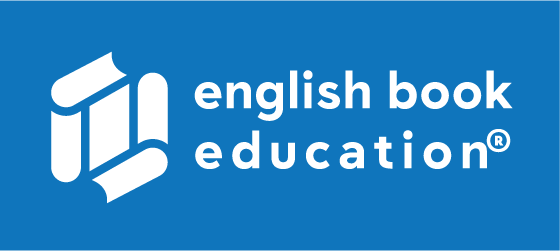 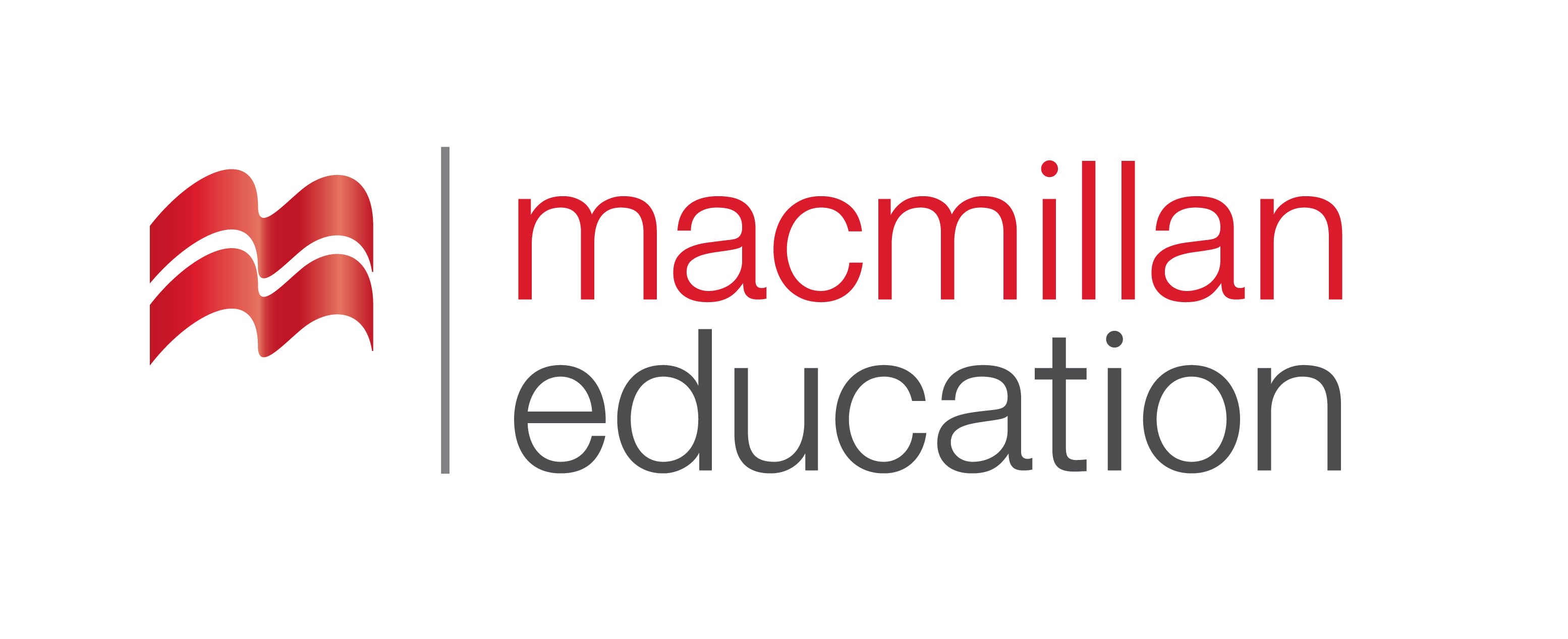 Vocabulary - ლექსიკა
Reading Comprehension- წაკითხულის გააზრება
Grammar - გრამატიკა
Media | მედია
Summary - შეჯამება
Homework - საშინაო დავალება
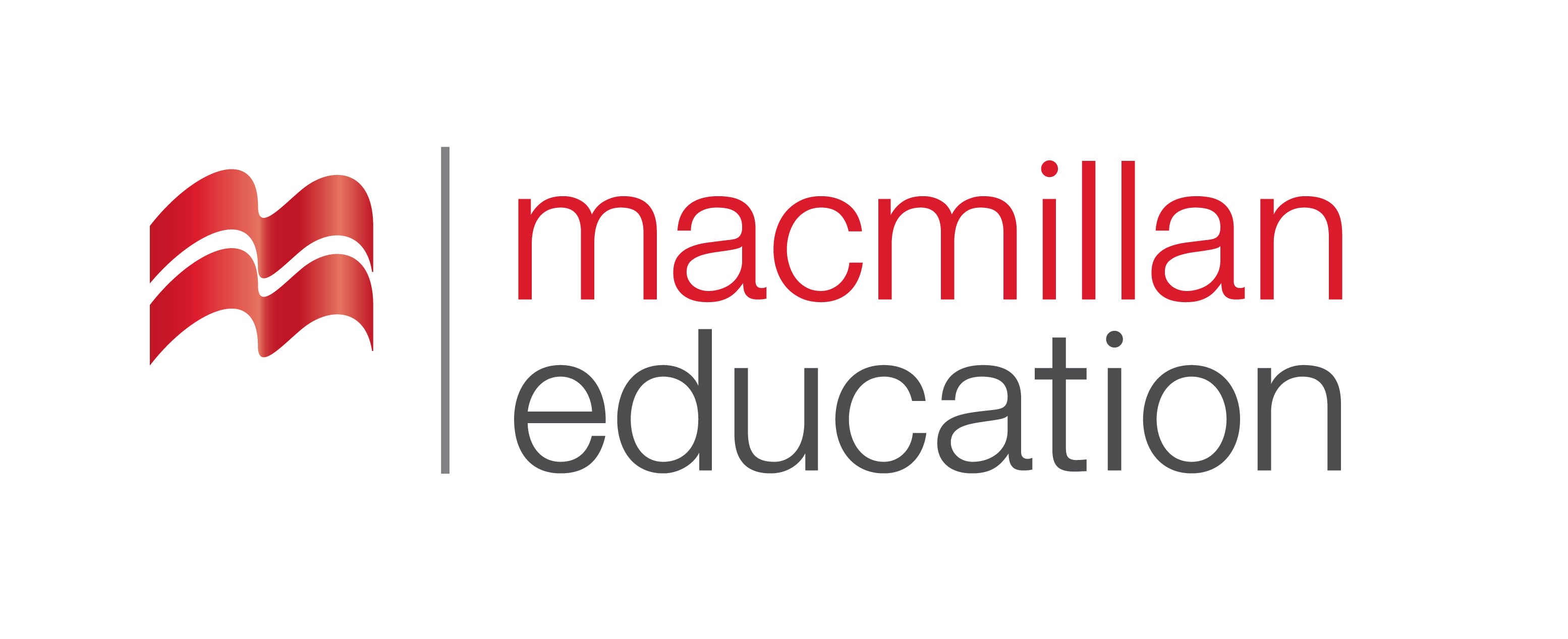 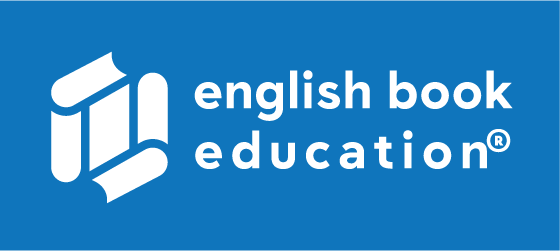 Introductionშესავალი
Look at the billboard, do you like it? Why? Why not?
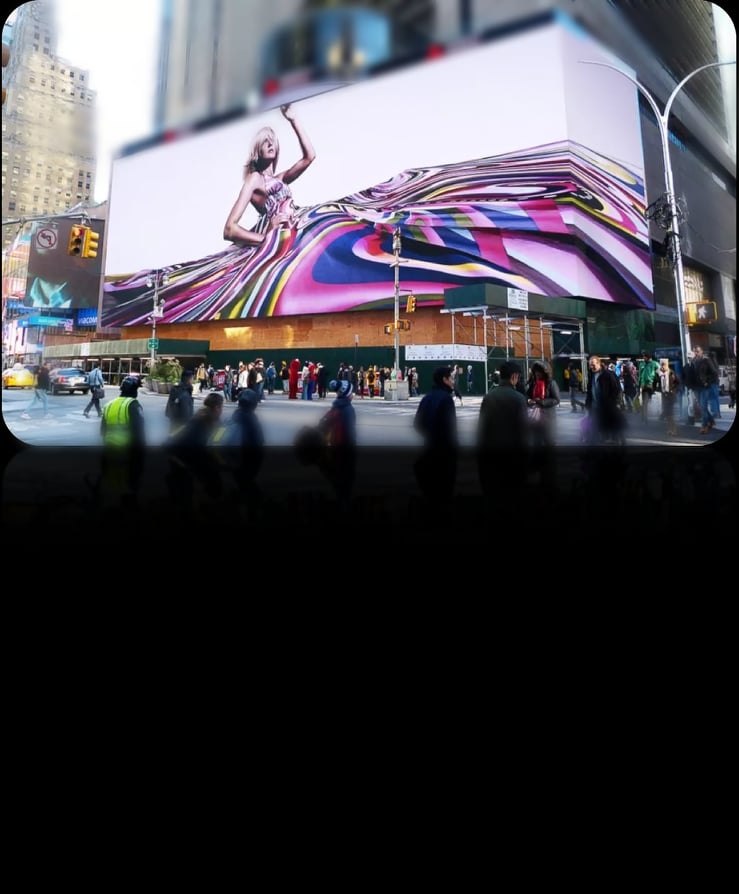 What do you think this billboard advertises?
huge (adj.) უზარმაზარი
catchy 
(adj.)
ადვილად დასამახსოვრებელი
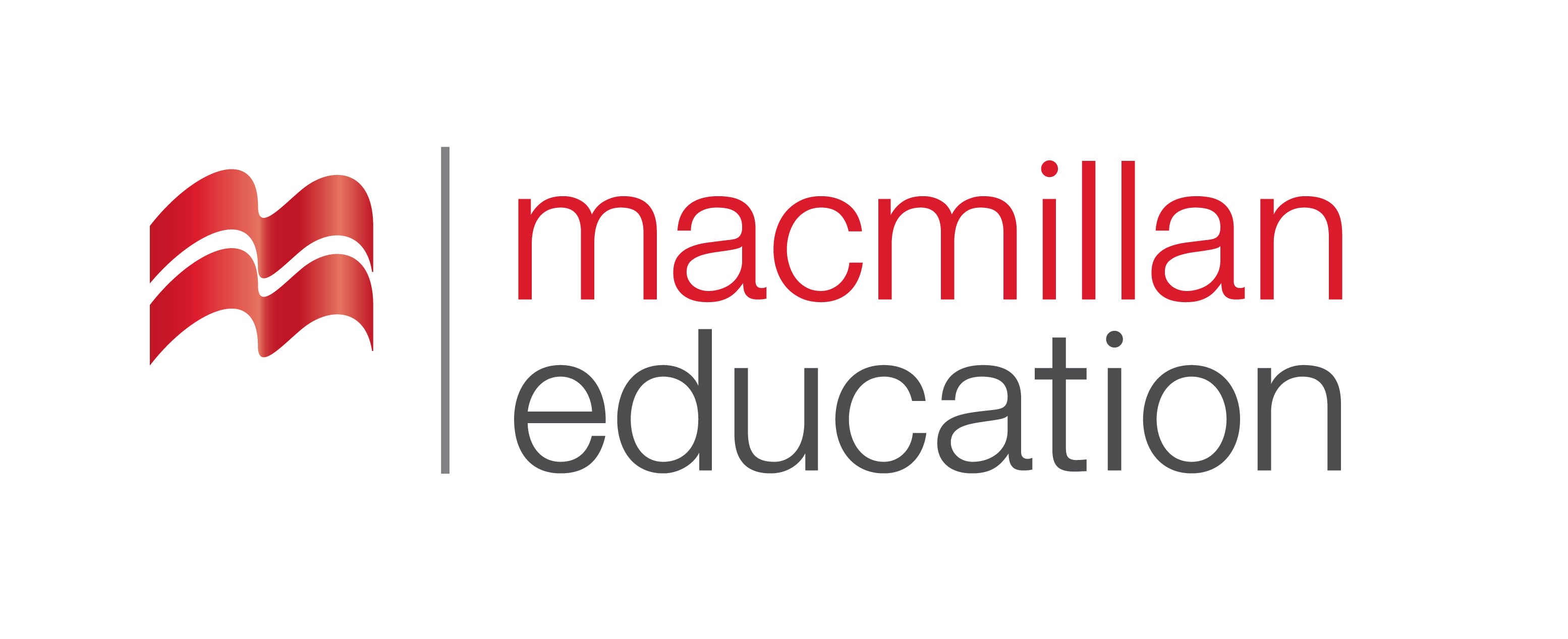 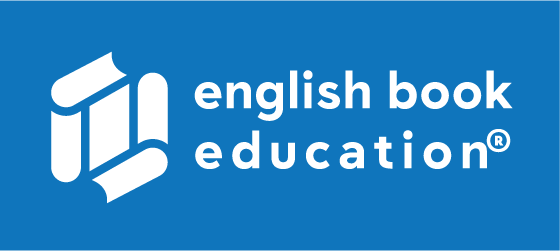 Vocabulary
ლექსიკა
impressive
(adj.)
შთამბეჭდავი
Vocabulary
ლექსიკა
colourful (adj.) ფერადი
hilarious (adj.) ძალიან სასაცილო
scary (adj.)
საშიში
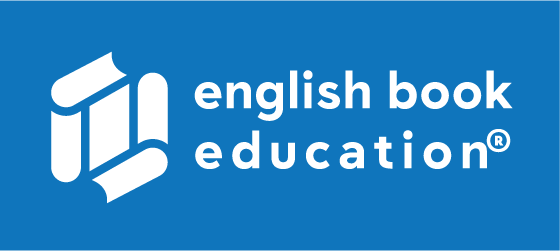 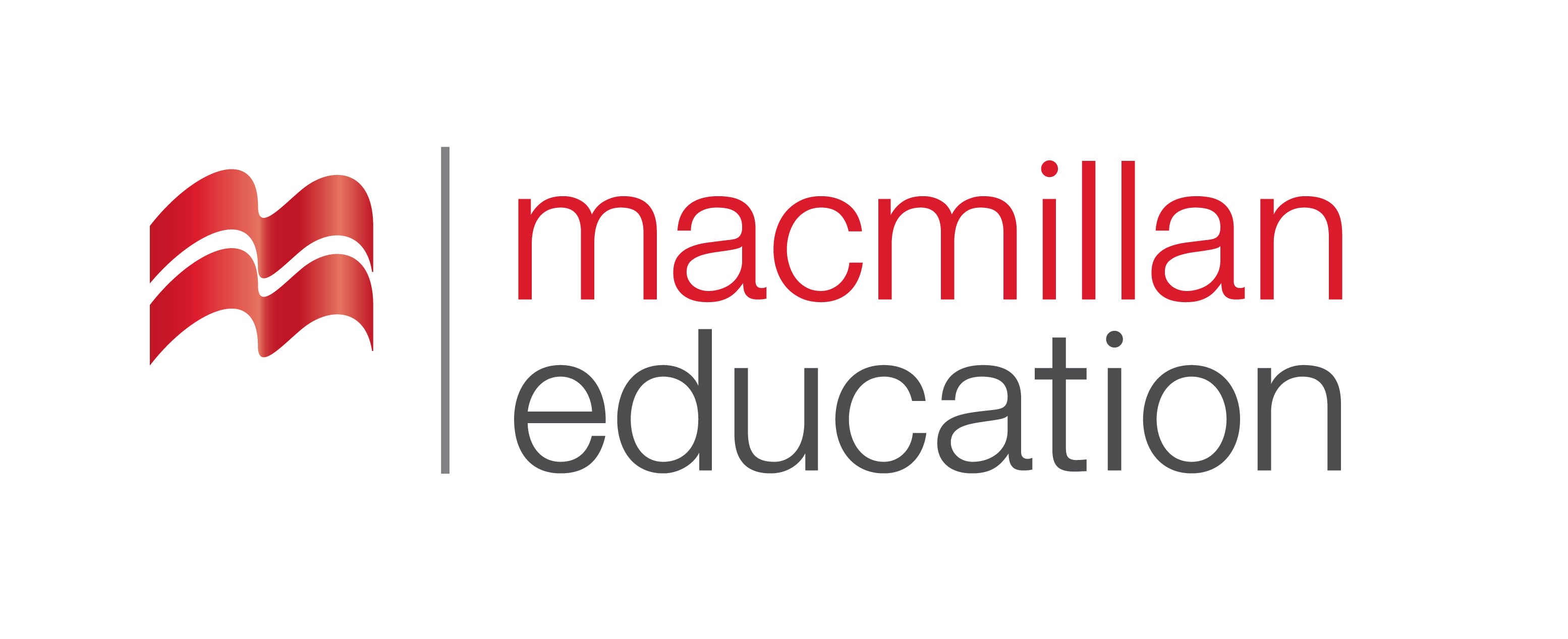 Vocabulary
ლექსიკა
catchy 
(adj.)
ადვილად დასამახსოვრებელი
Companies try to make catchy advertisement.
Vocabulary
ლექსიკა
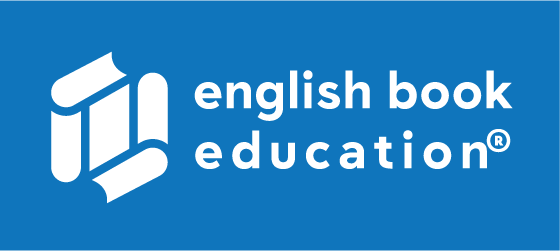 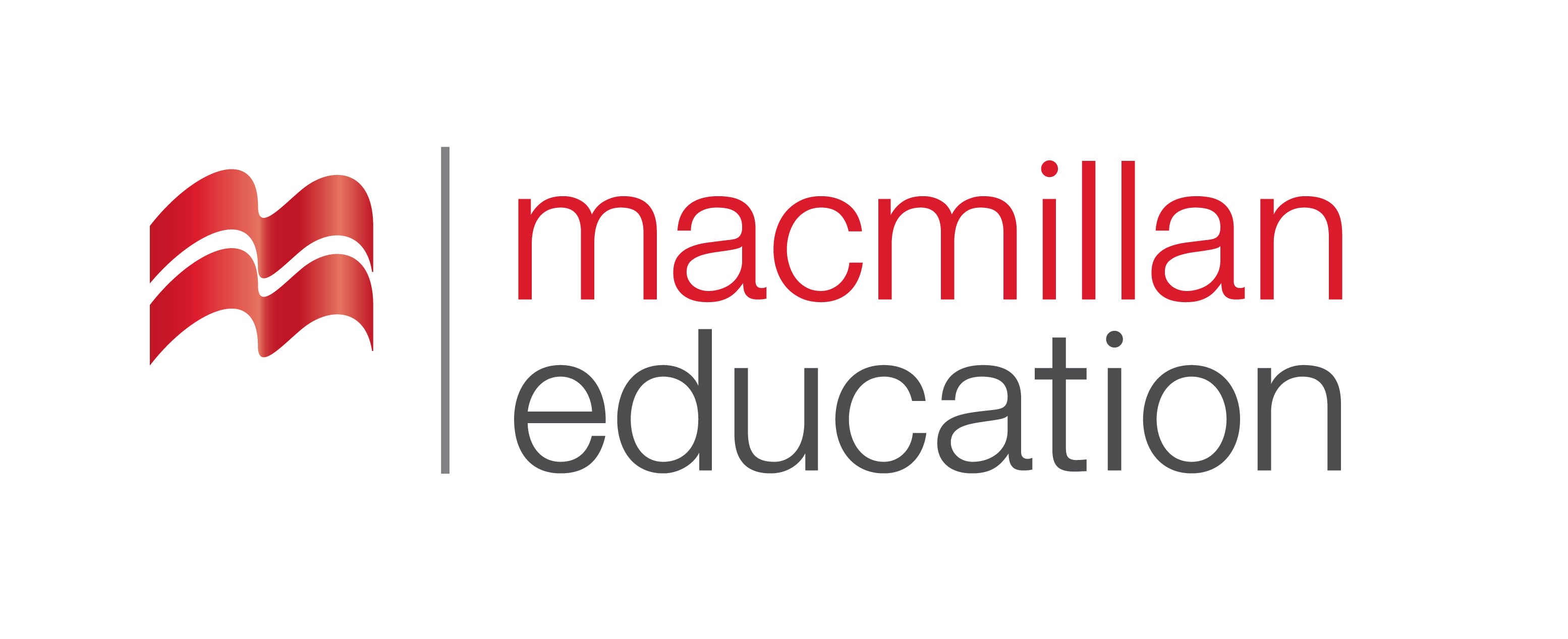 colourful (adj.)
ფერადი
Colourful ads are easy to remember.
Vocabulary
ლექსიკა
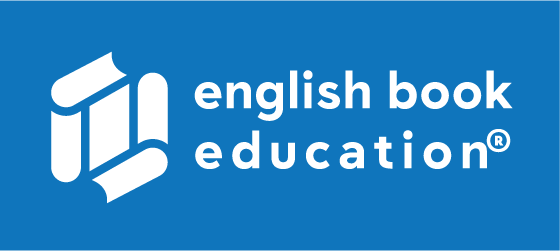 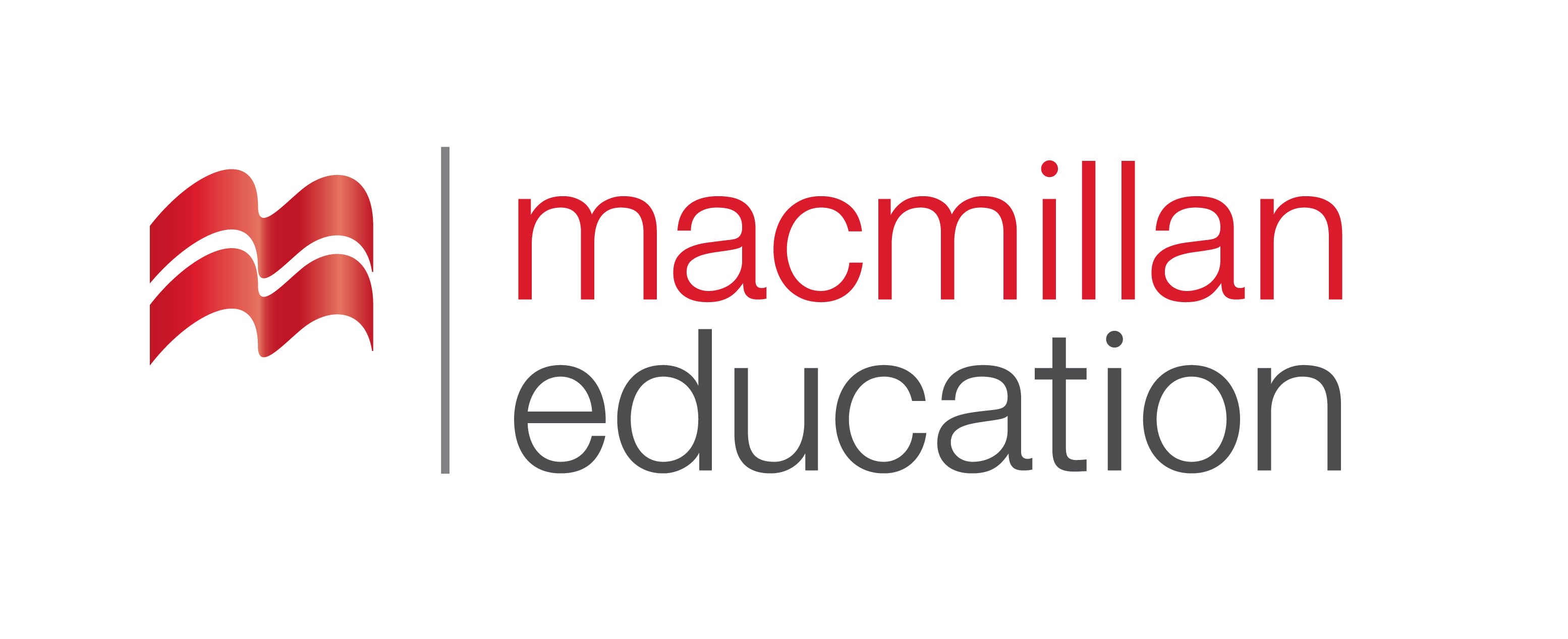 impressive
(adj.)
შთამბეჭდავი
The film was impressive because of its skillful actors.
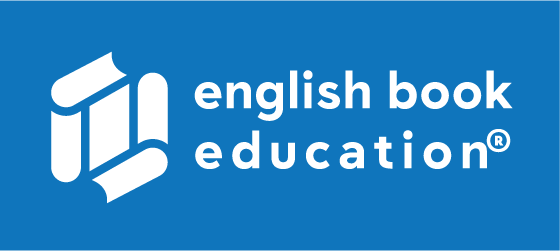 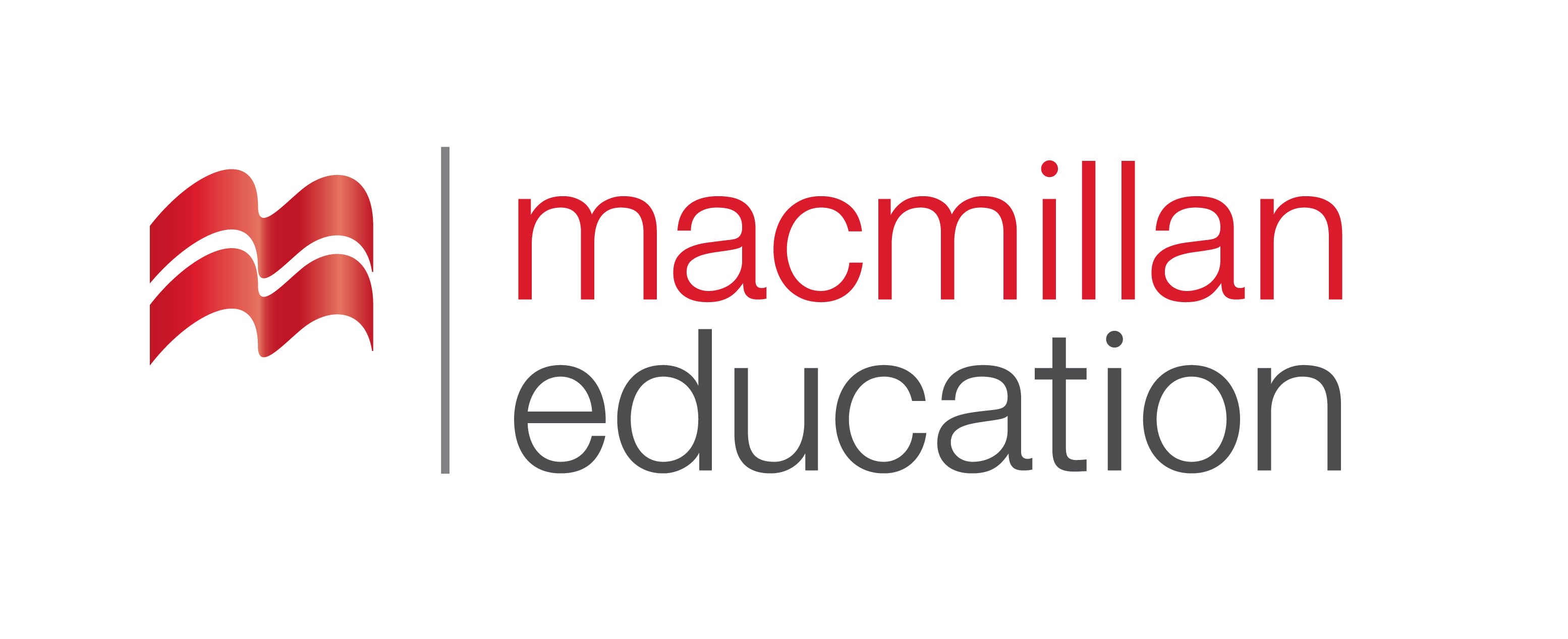 Vocabulary
ლექსიკა
scary (adj.)
საშიში
I don’t like scary movies.
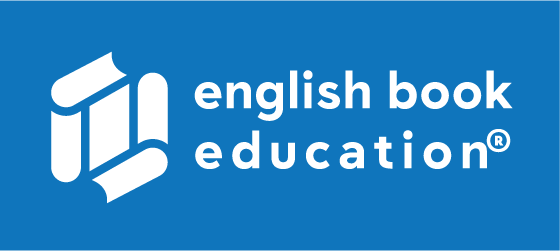 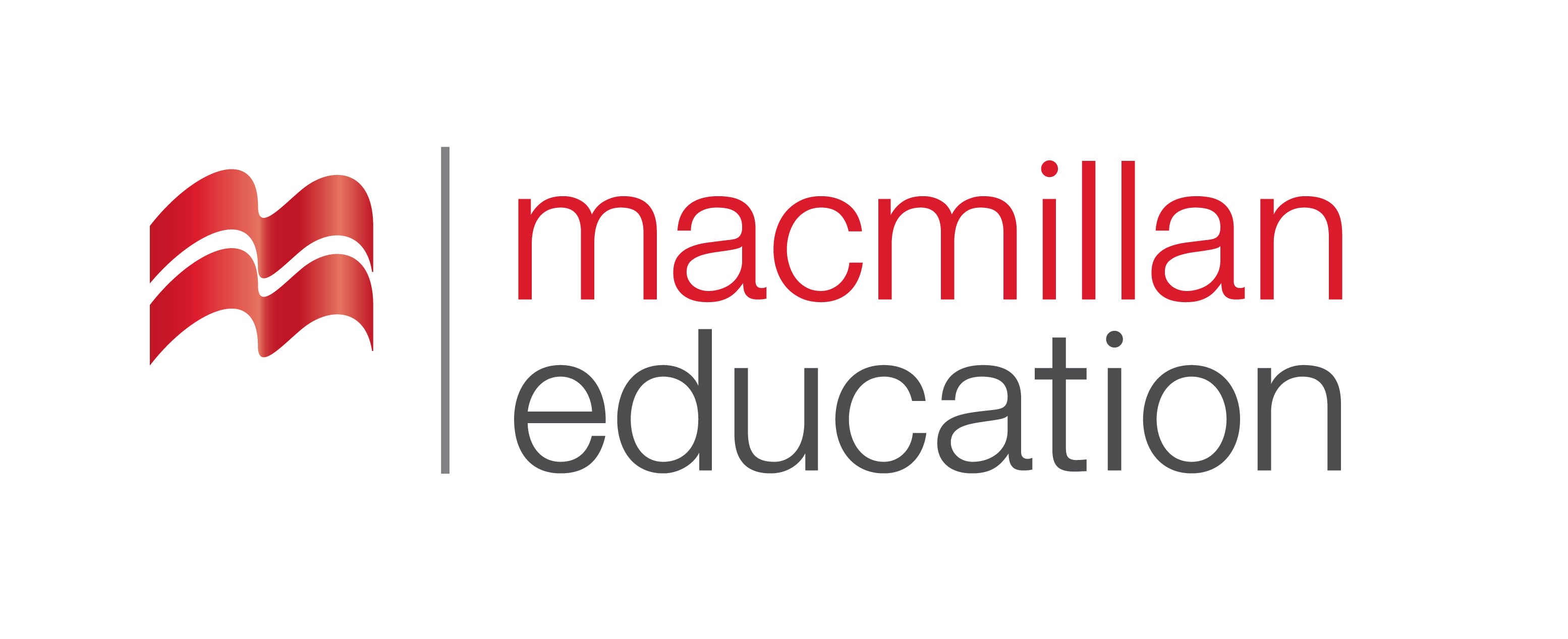 Vocabulary
ლექსიკა
huge (adj.)
უზარმაზარი
The program caused huge interest.
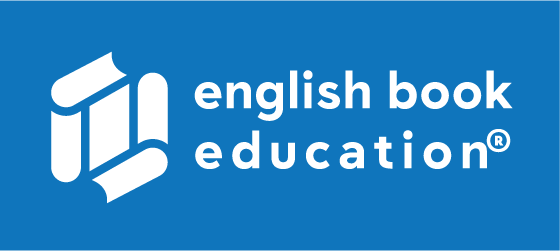 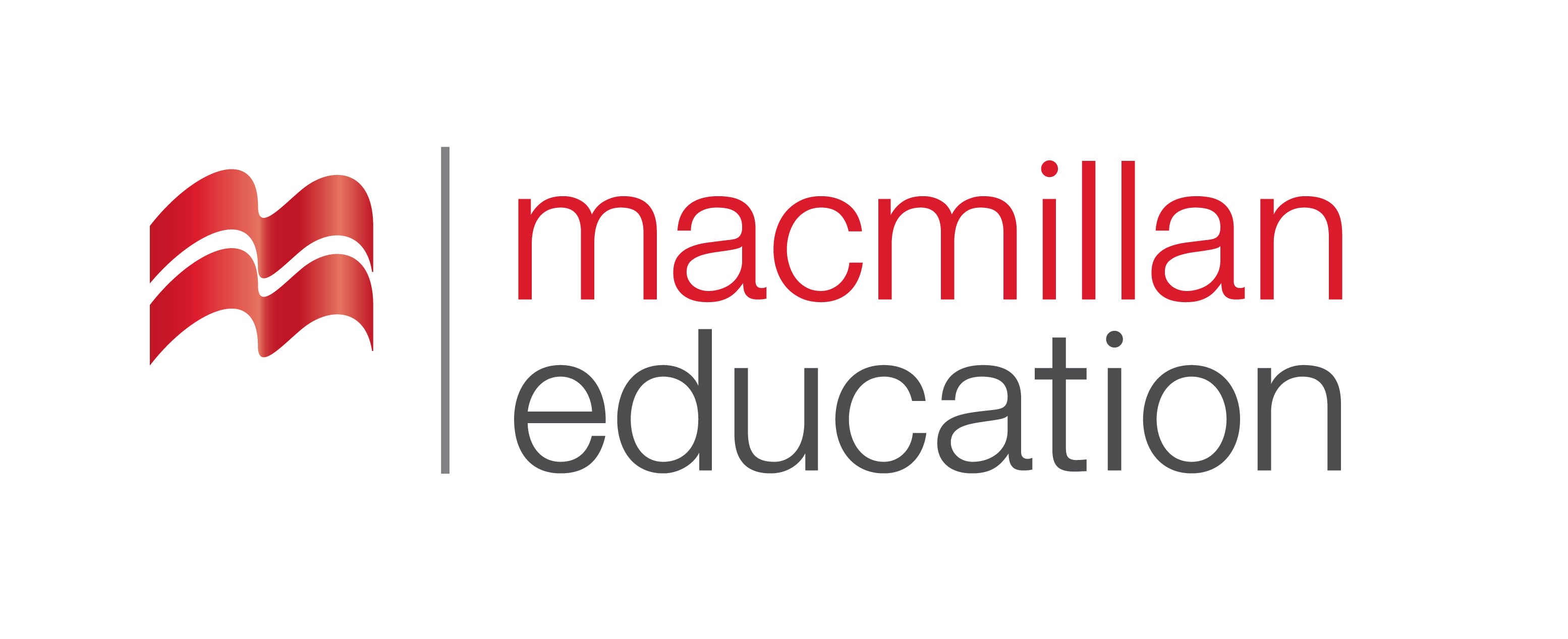 Vocabulary
ლექსიკა
hilarious (adj.)
ძალიან სასაცილო
The show was hilarious, everybody laughed a lot.
Vocabulary Activity
ლექსიკის სავარჯიშო
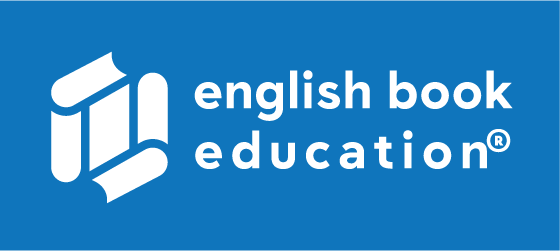 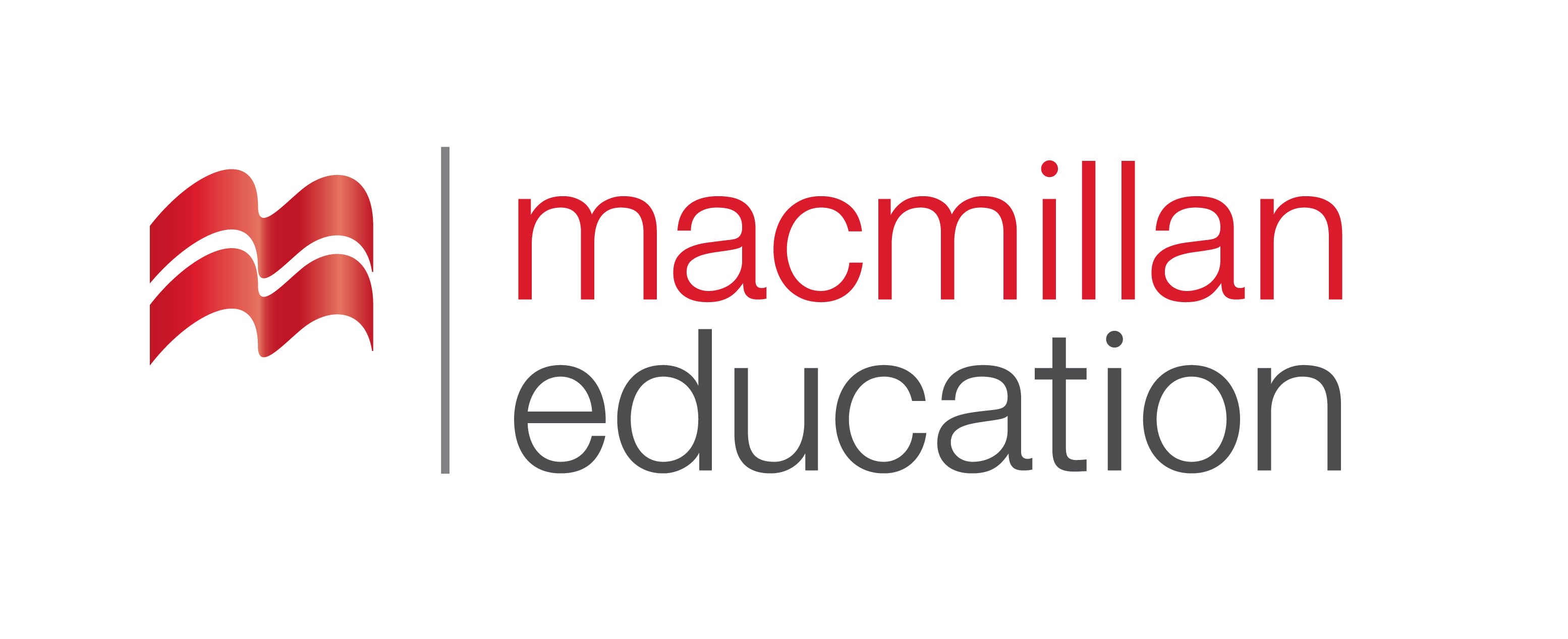 catchy
impressive
huge
colourful
hilarious
scary
Today’s news about the earthquake was very ………...
Vocabulary Activity
ლექსიკის სავარჯიშო
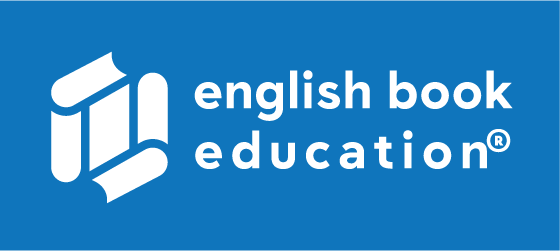 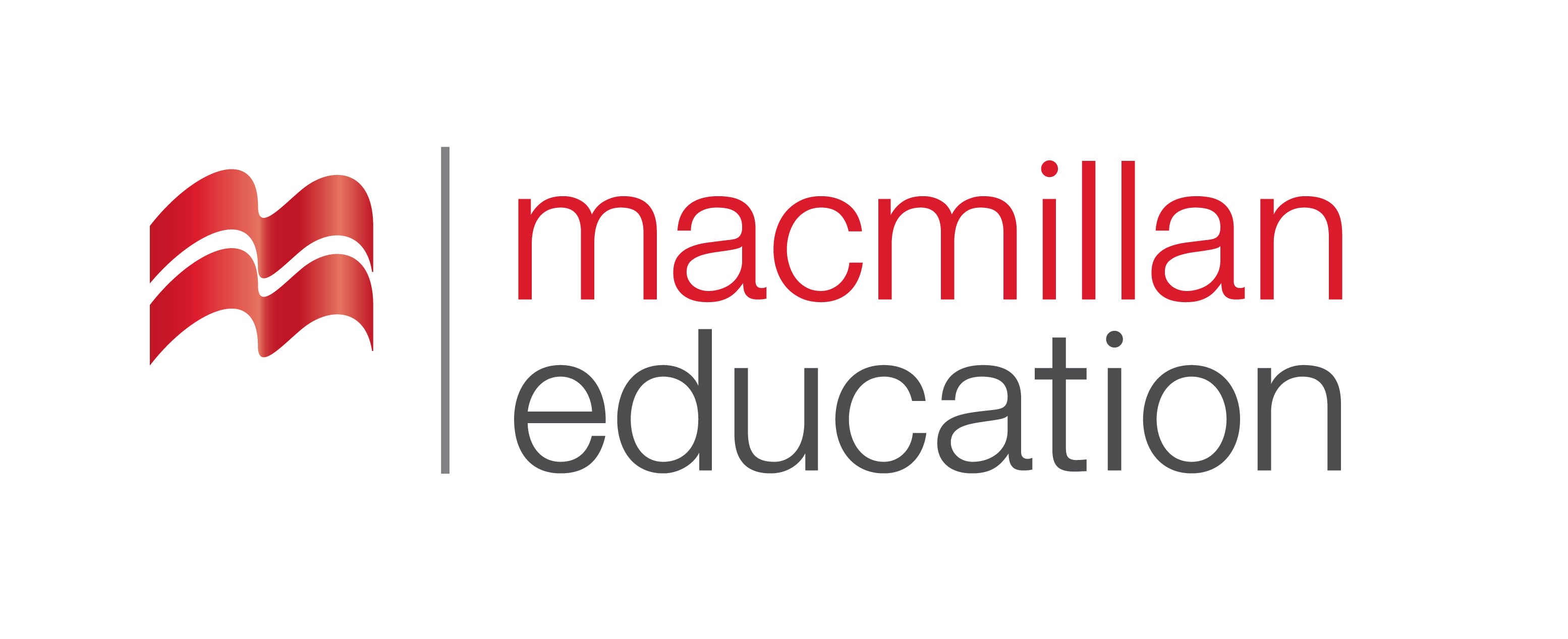 impressive
catchy
colourful
hilarious
huge
Good adverts are always …………..
Vocabulary Activity
ლექსიკის სავარჯიშო
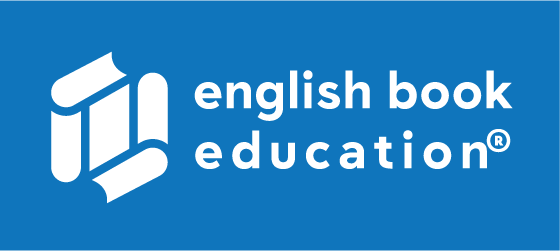 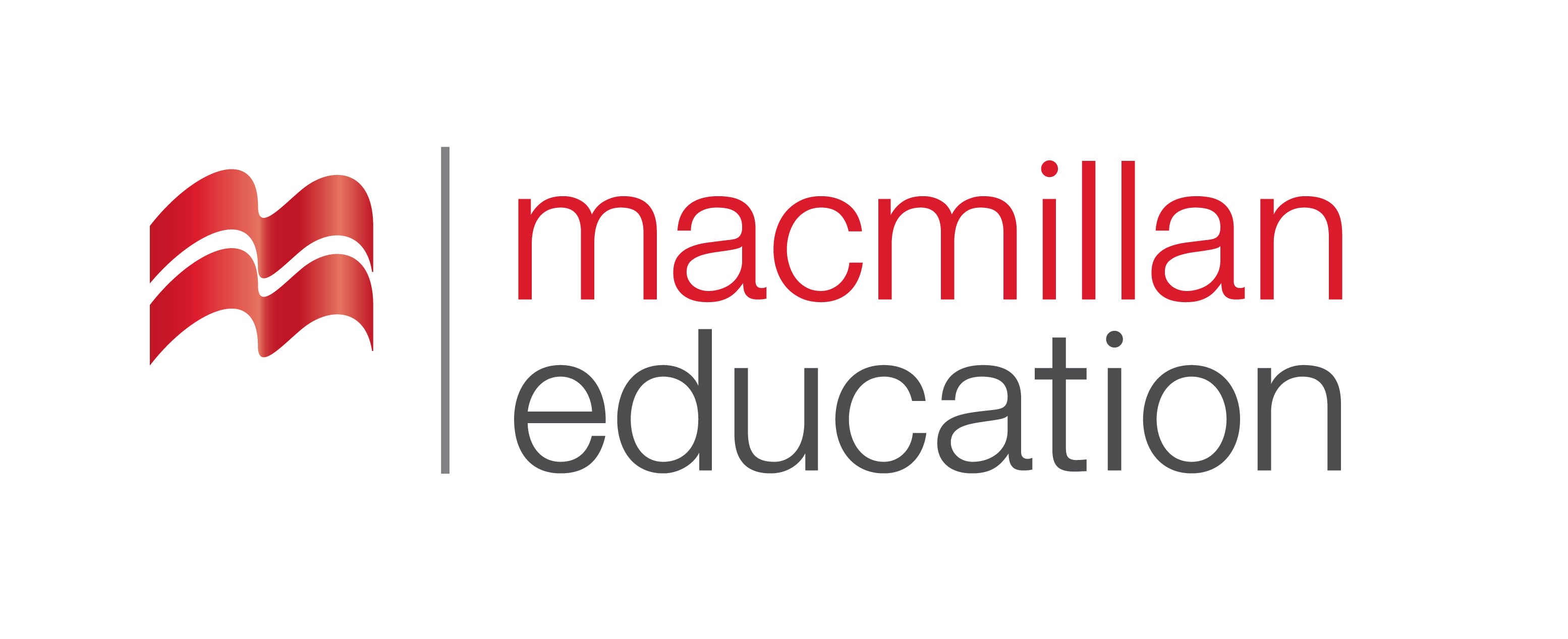 colourful
huge
impressive
hilarious
Our project was a ………… success, everyone liked it.
Vocabulary Activity
ლექსიკის სავარჯიშო
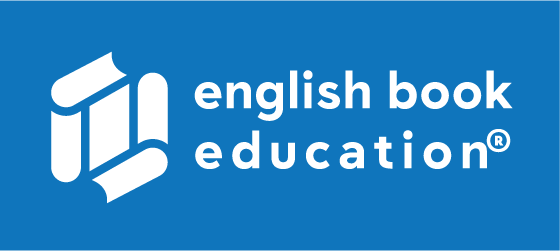 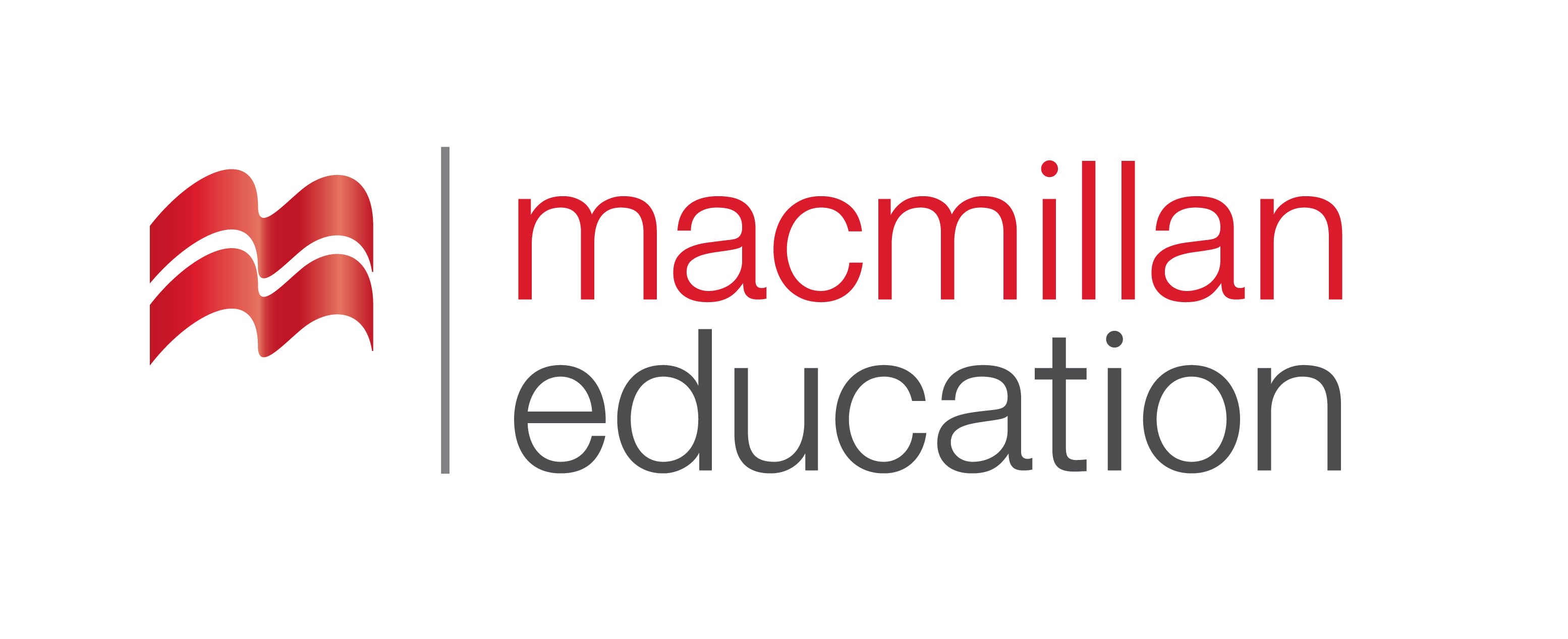 hilarious
impressive
colourful
The Prime Minister’s speech on TV was …..…………, she said many important things.
Vocabulary Activity
 ლექსიკის სავარჯიშო
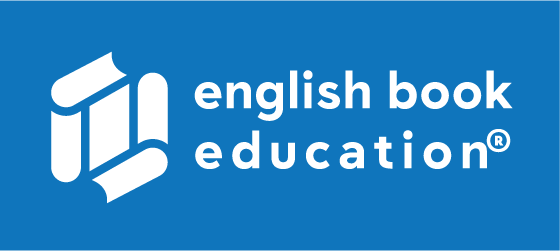 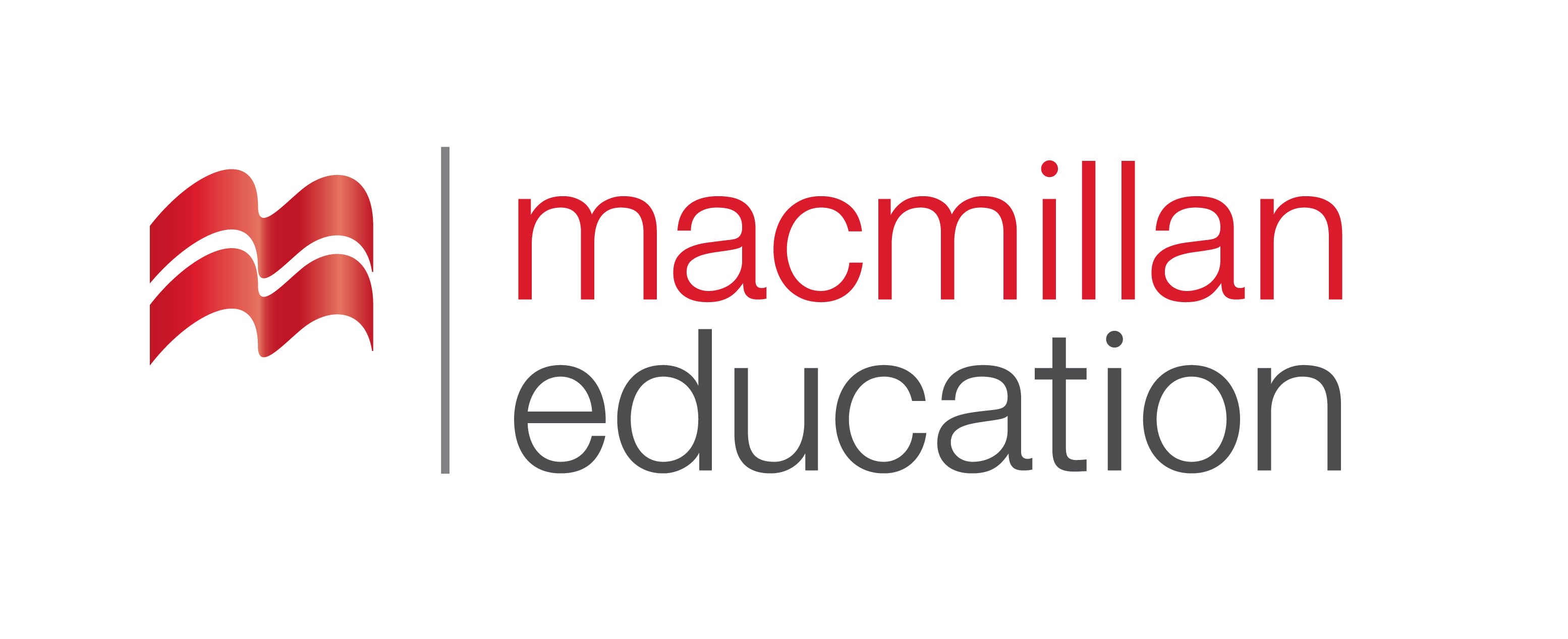 hilarious
colourful
We laughed a lot at the cartoon, all the characters were …………….
Vocabulary Activity
ლექსიკის სავარჯიშო
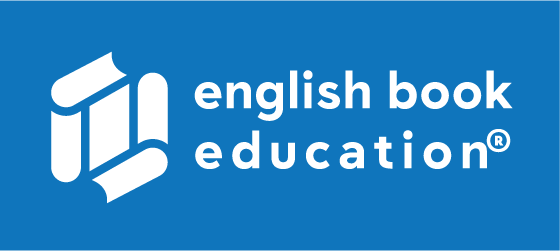 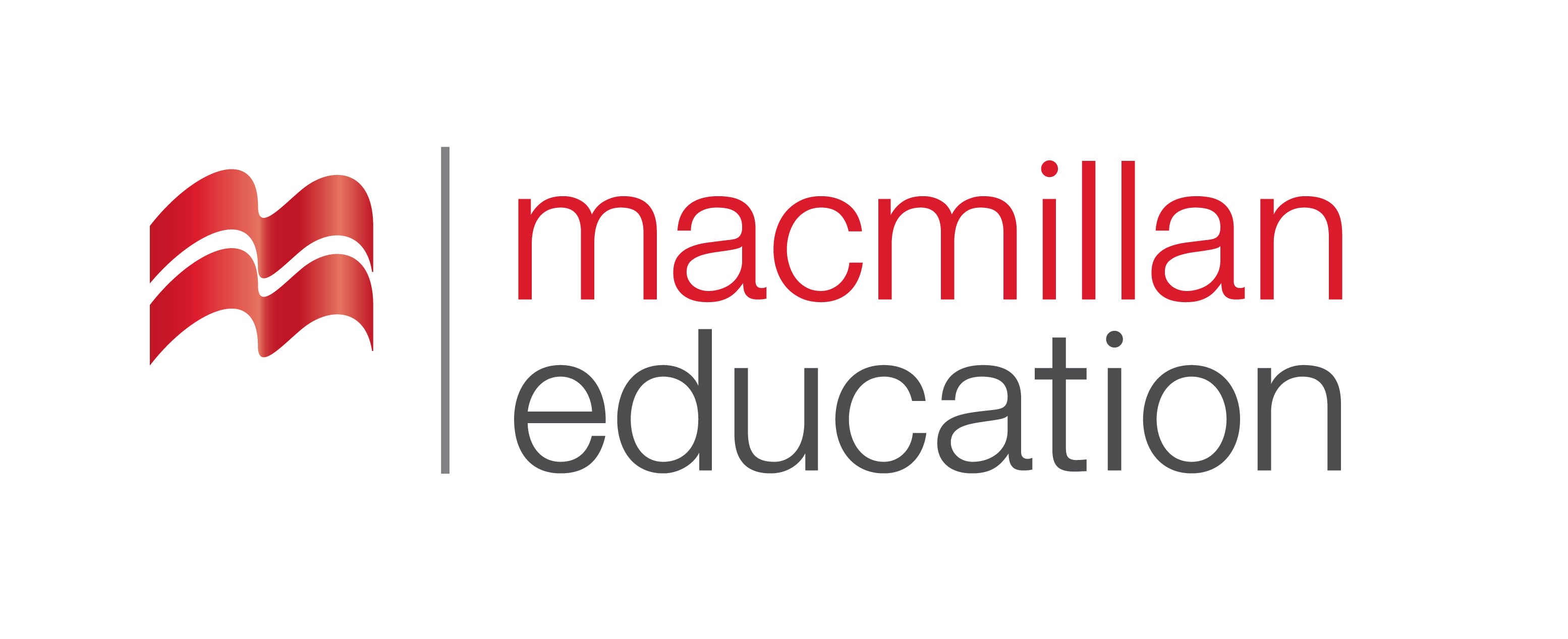 colourful
Children love ……….. animations.
anchor
(n.)
წამყვანი
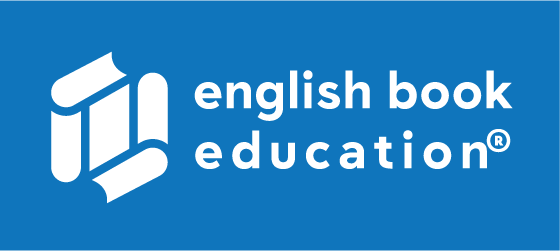 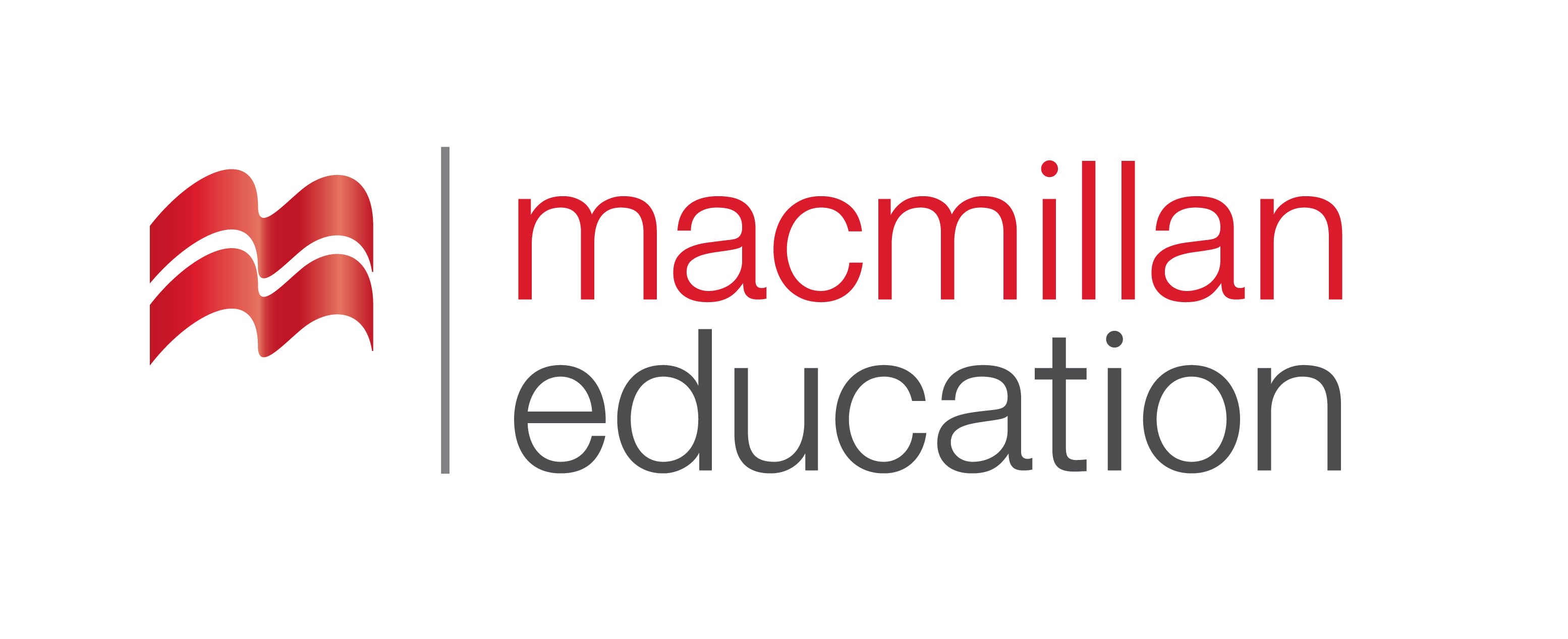 Vocabulary
ლექსიკა
gossip
(n.)
ჭორი
Vocabulary
ლექსიკა
prime time
(n.)
საუკეთესო საეთერო დრო
tabolid 
(n.)
მცირე ფორმატიანი გაზეთი
editor
(n.)
რედაქტორი
Vocabulary
ლექსიკა
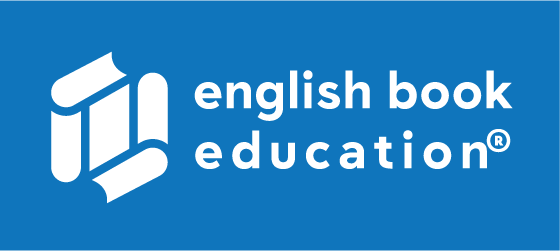 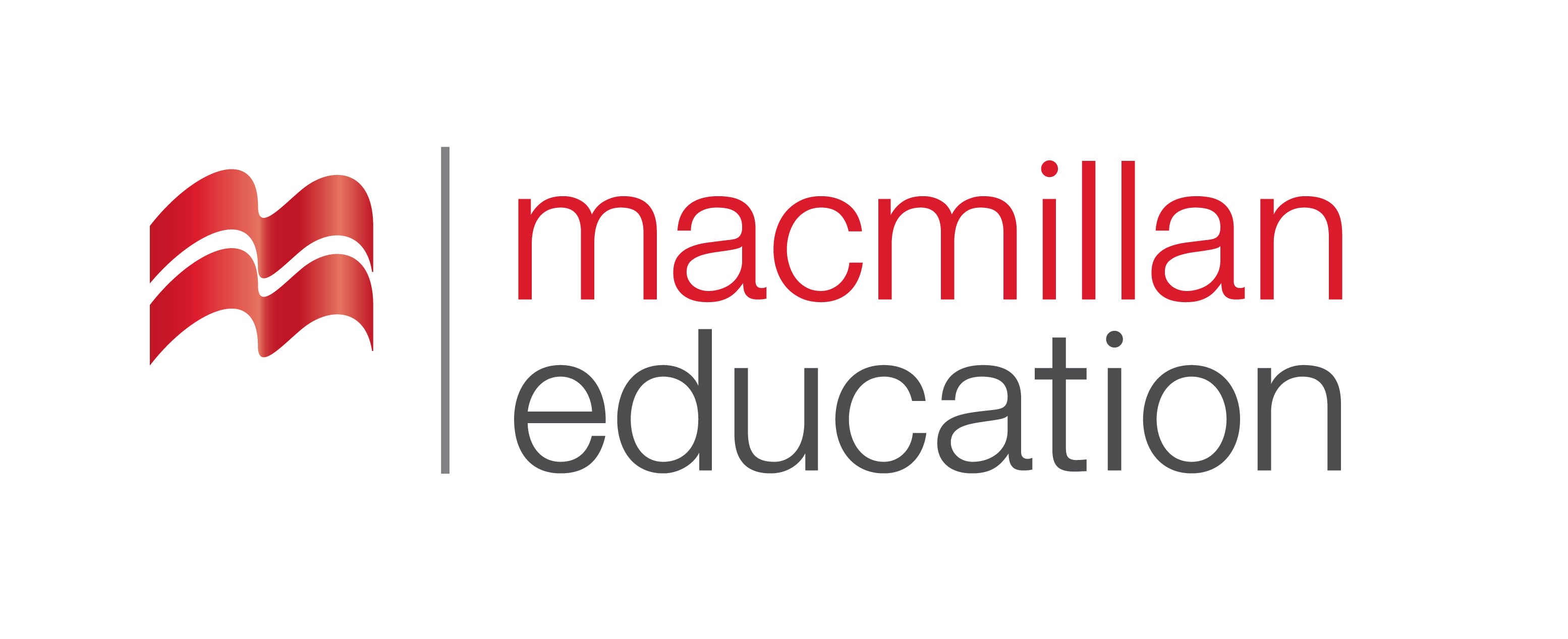 prime time 
      (n.)
საუკეთესო საეთერო დრო
The interview will be broadcast during prime time.
Vocabulary
ლექსიკა
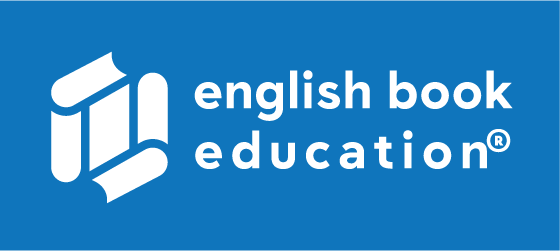 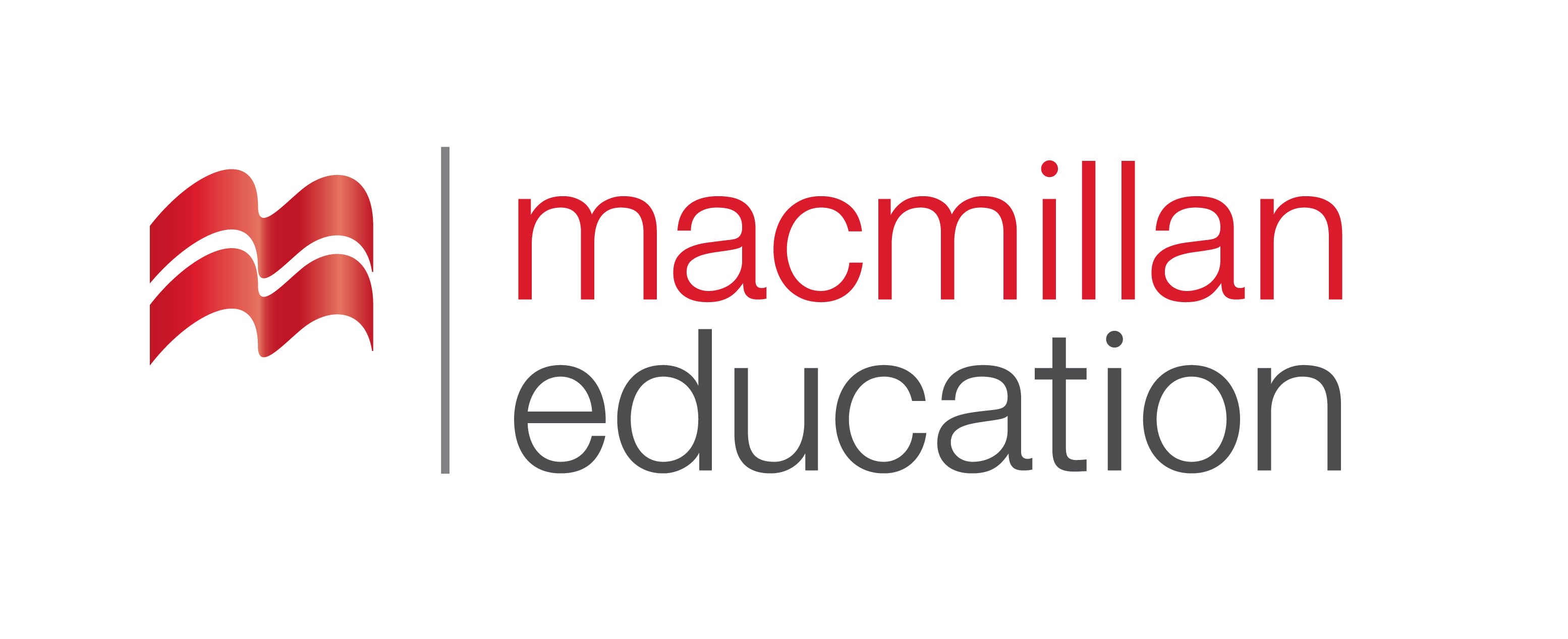 anchor
   (n.)
წამყვანი
The Minister gives interviews to the local anchors.
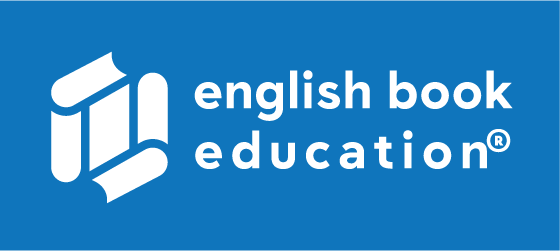 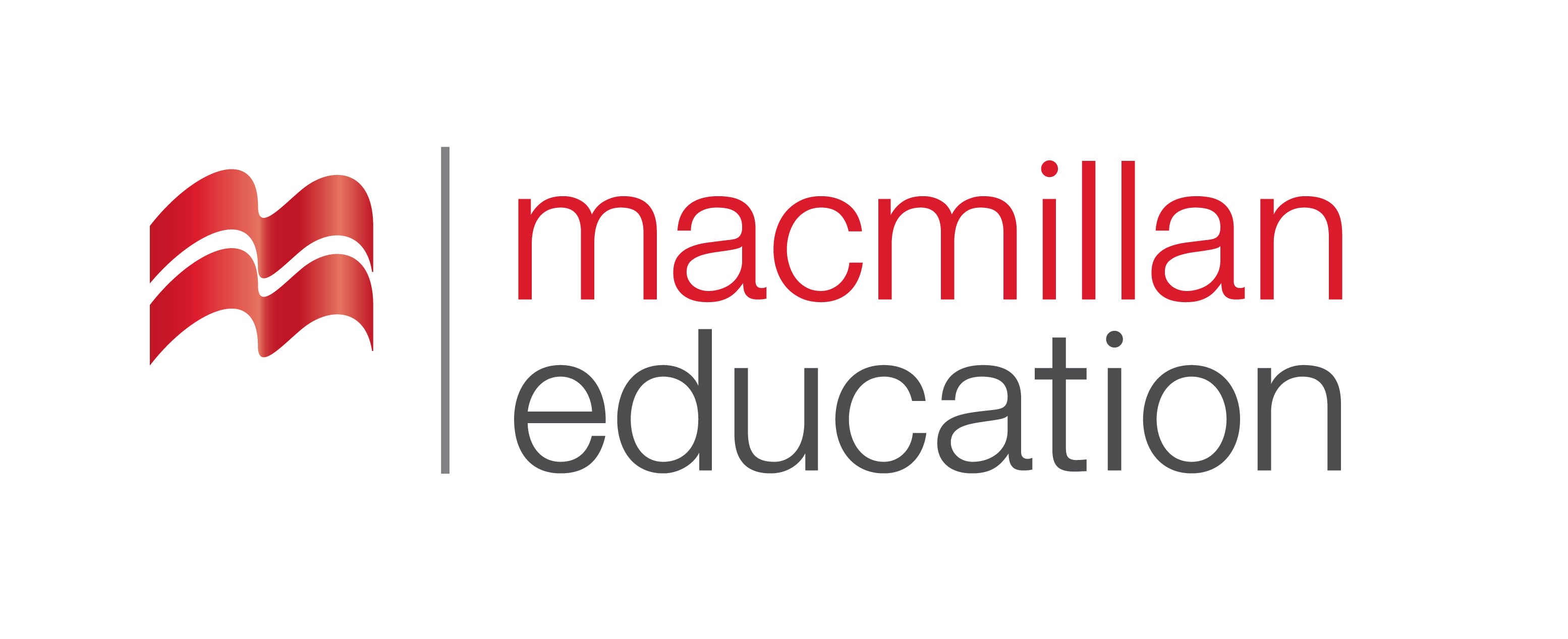 Vocabulary
ლექსიკა
editor
(n.)
რედაქტორი
She is a senior  editor  of the journal.
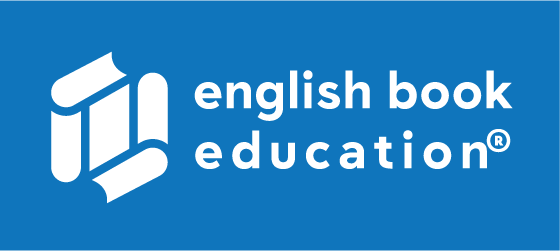 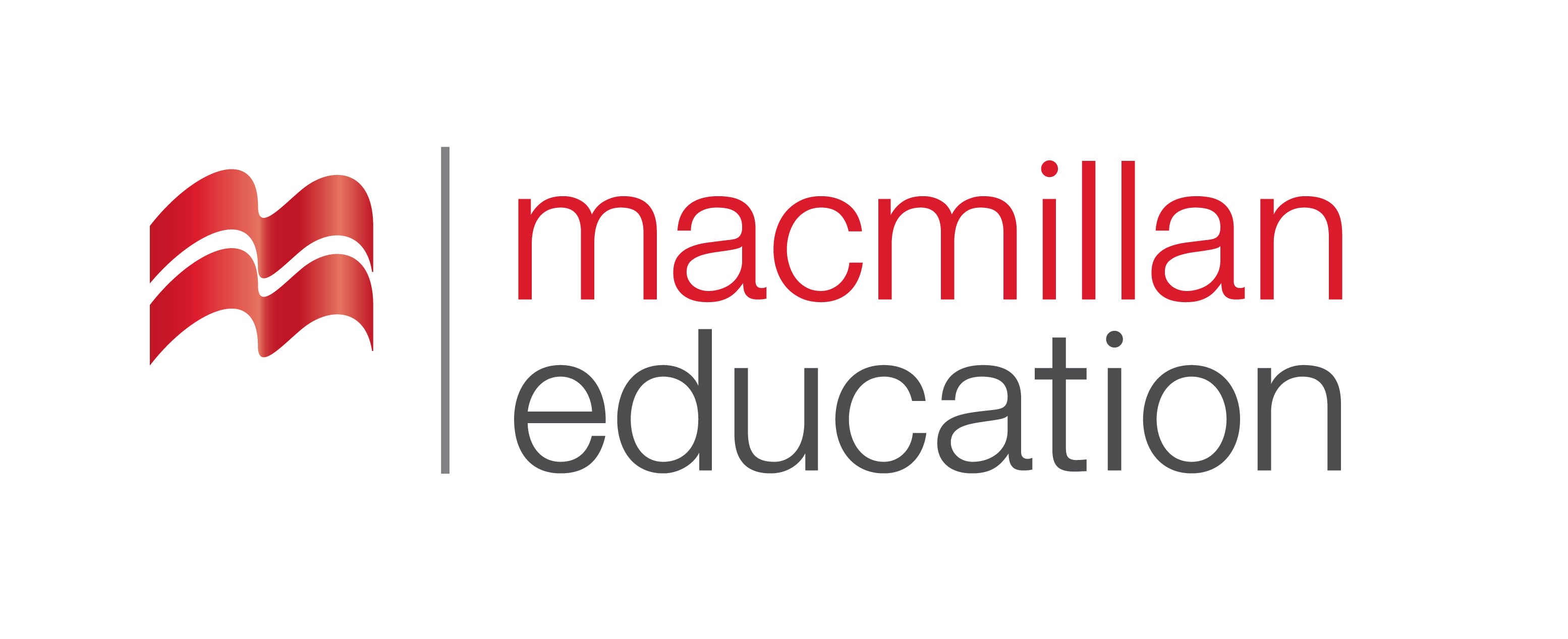 Vocabulary
ლექსიკა
tabloid
    (n.)
მცირე ფორმატიანი გაზეთი
Gossips about celebrities appear in tabloids.
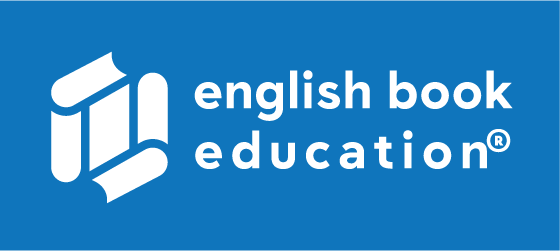 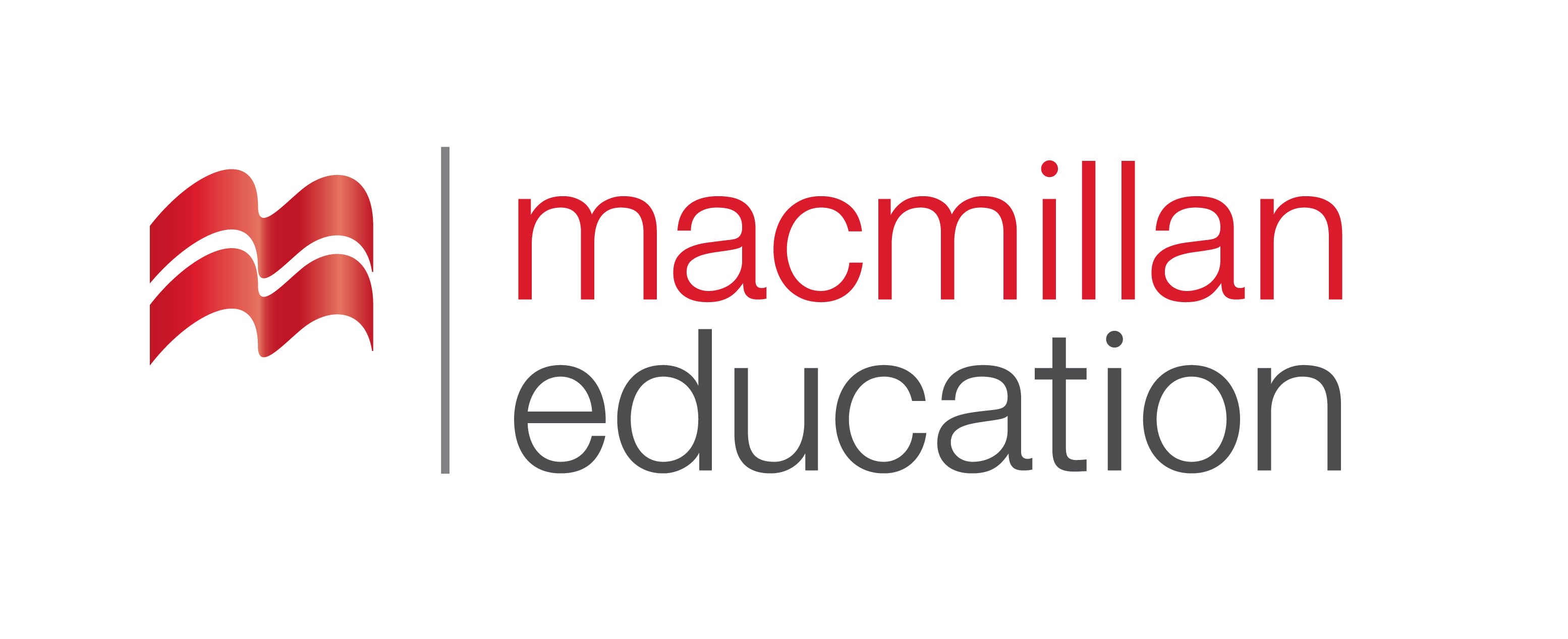 Vocabulary
ლექსიკა
gossip
 (n.)
ჭორი
People like to gossip about each other.
Vocabulary Activity
ლექსიკის სავარჯიშო
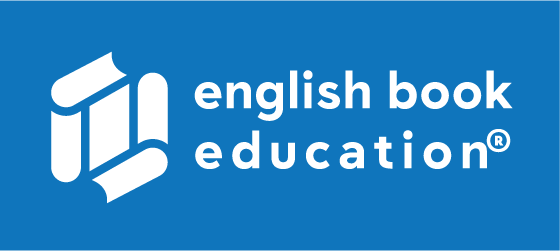 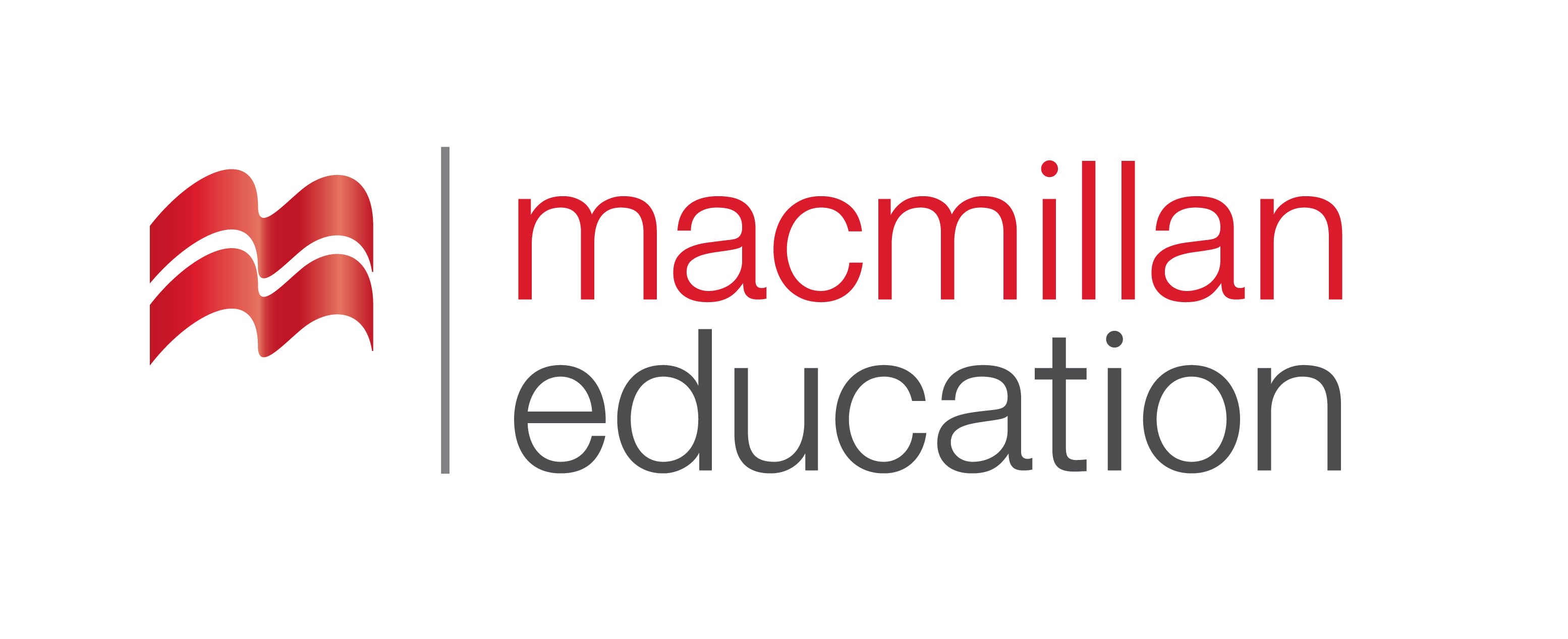 tabloid
gossip
anchor
prime time
editor
TV commercials are very expensive during  …………….
Vocabulary Activity
ლექსიკის სავარჯიშო
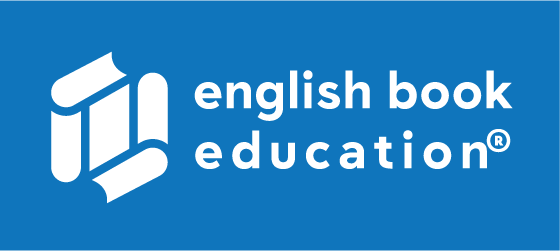 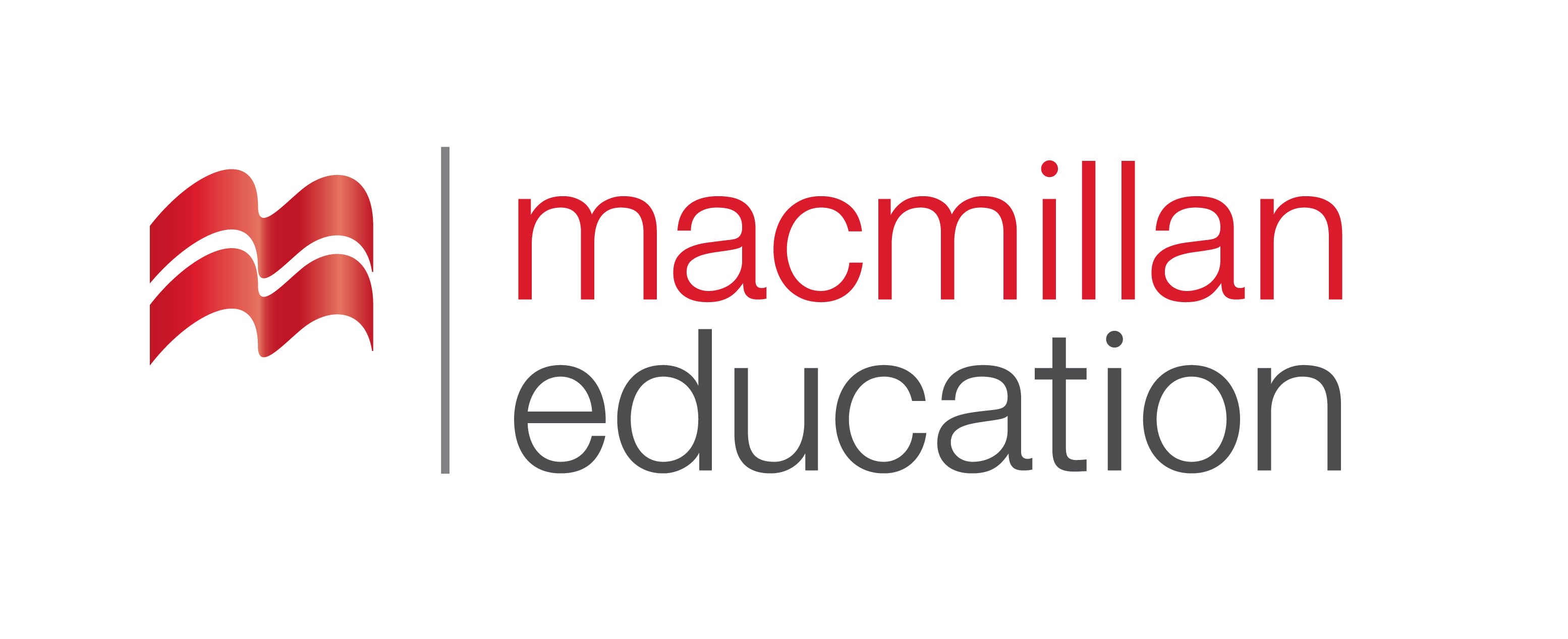 anchor
tabloid
gossip
editor
The …………. felt nervous as it was her first show.
Vocabulary Activity
ლექსიკის სავარჯიშო
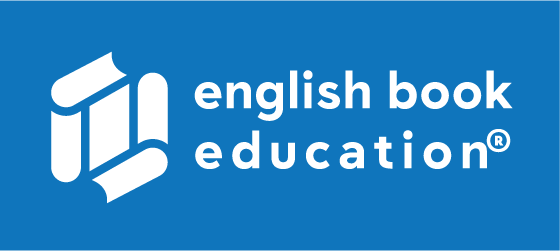 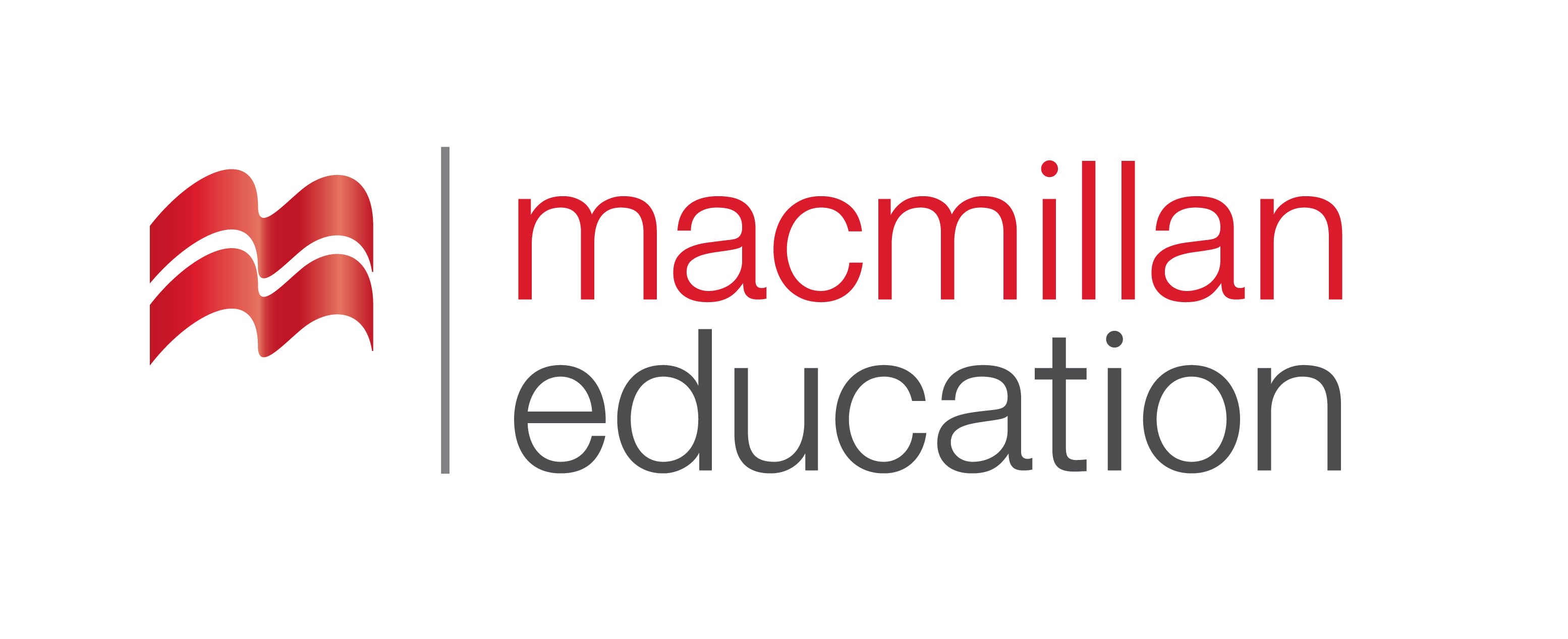 tabloid
editor
gossip
The …………. will make the final changes to the article.
Vocabulary Activity
ლექსიკის სავარჯიშო
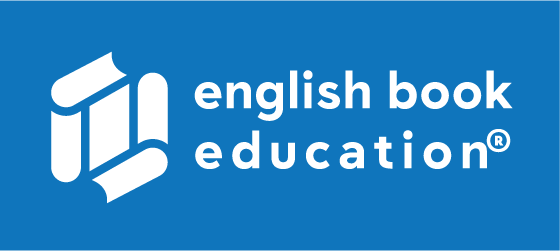 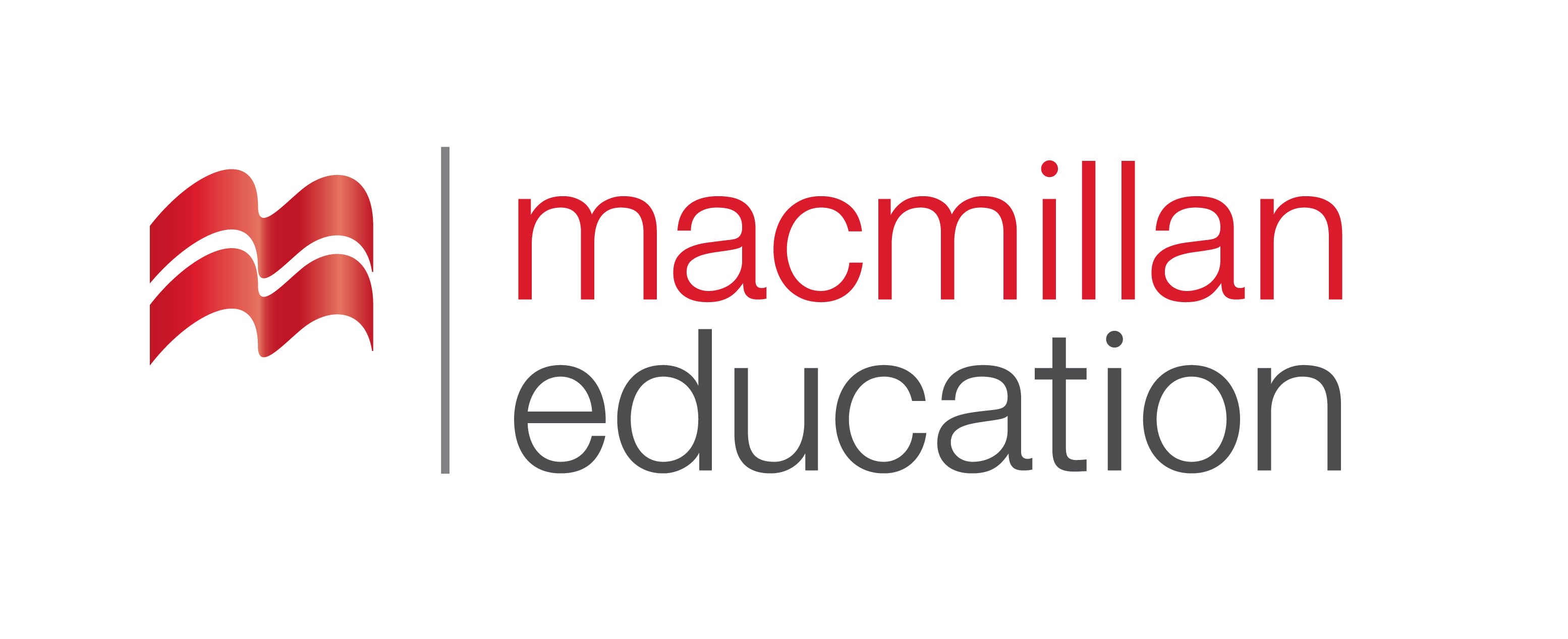 tabloid
gossip
………. is often thought to be less serious than other newspapers.
Vocabulary Activity
ლექსიკის სავარჯიშო
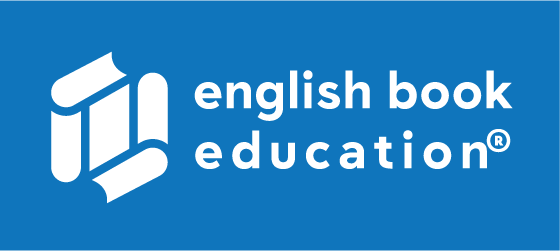 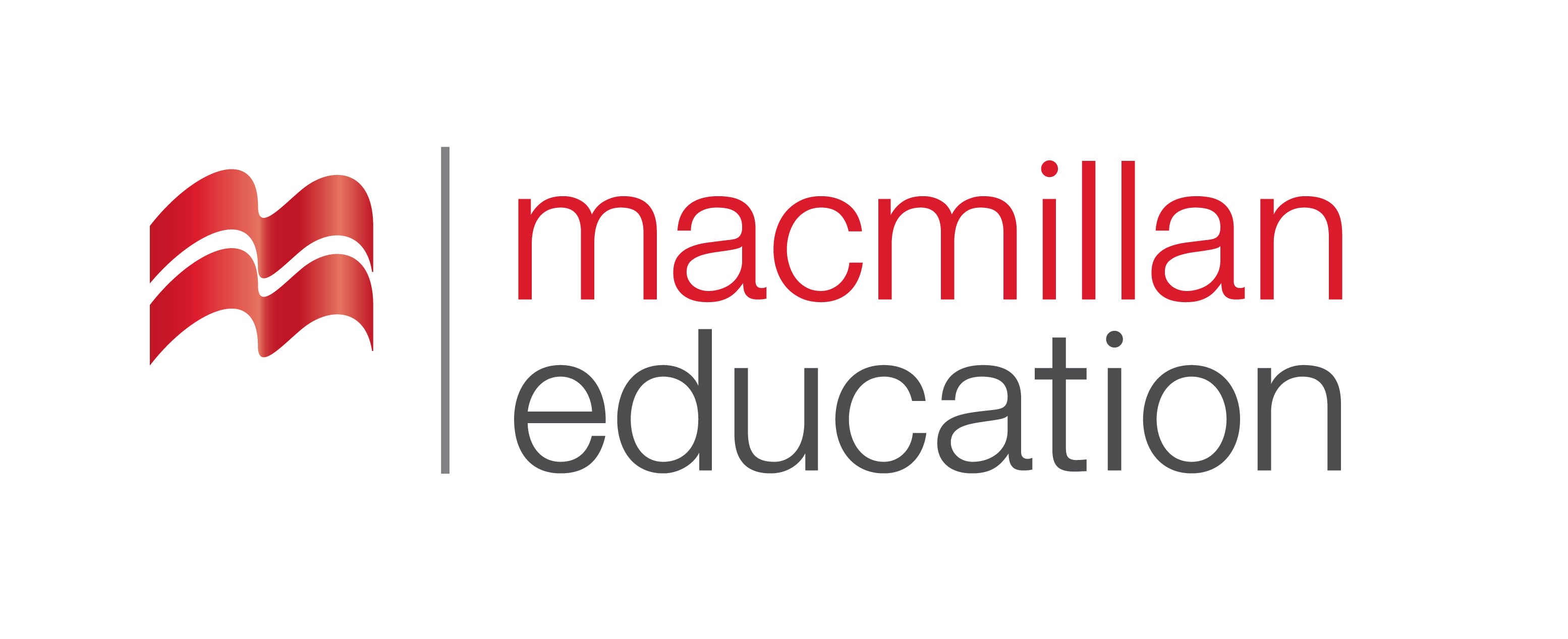 gossip
Bad ………….. can hurt your reputation.
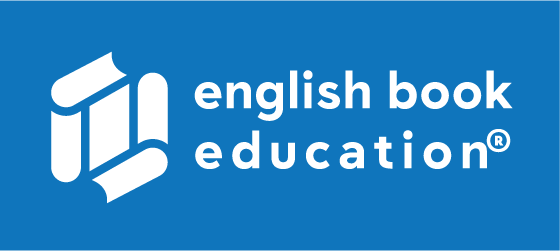 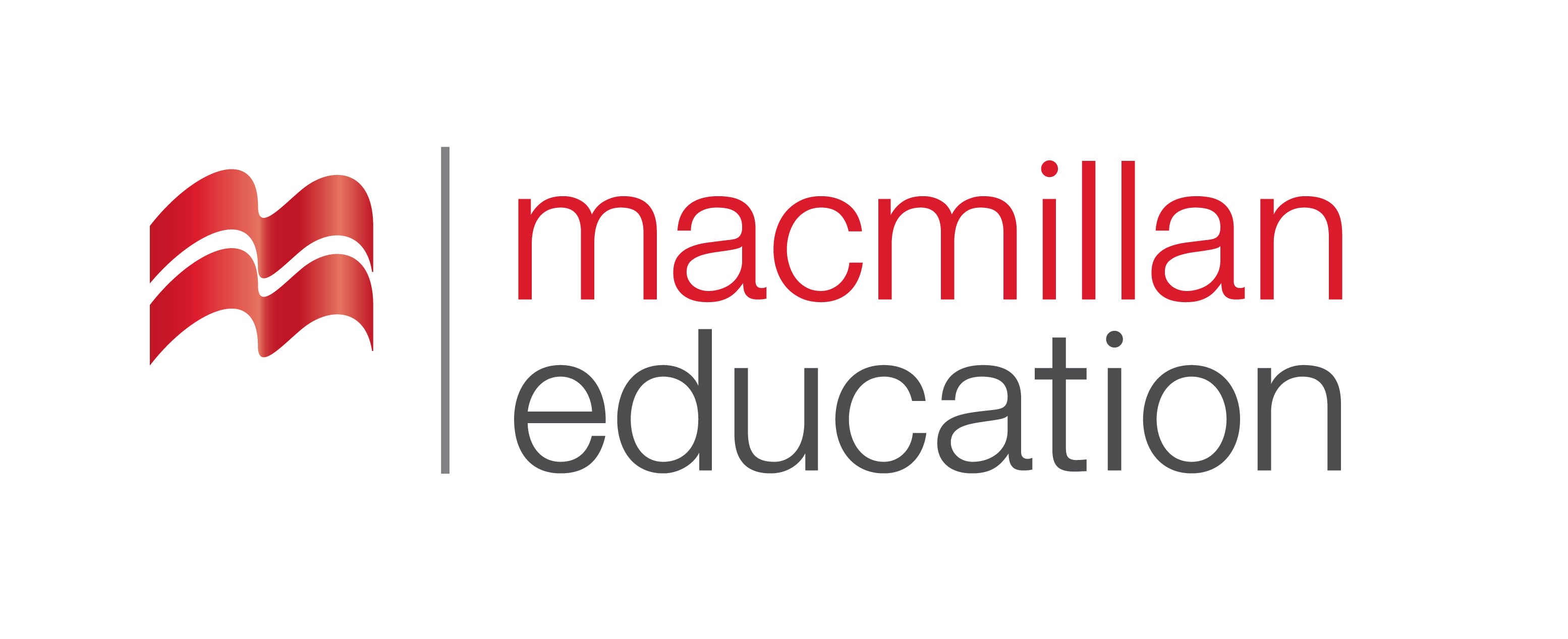 Reading Comprehension
წაკითხულის გააზრება
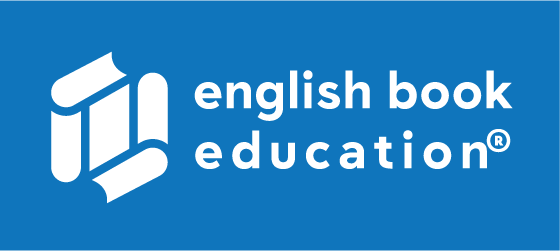 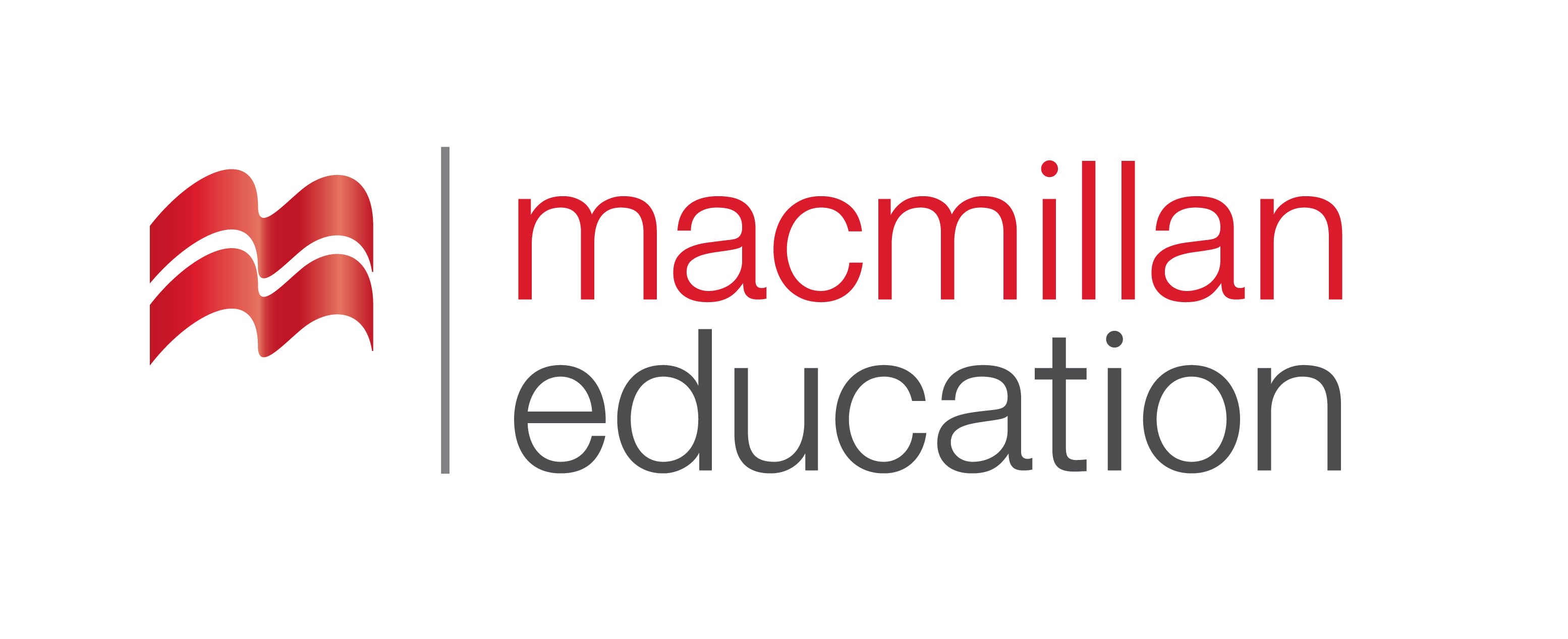 In today’s world it is almost impossible to escape from advertising. Media plays a role in everyone’s life. From seeing thousands of huge, colourful billboards about clothing or food, to looking at photos of celebrities taken by paparazzi in small magazines called tabloids. These magazines have lots of gossip about famous people.
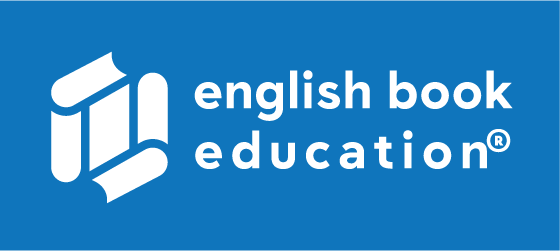 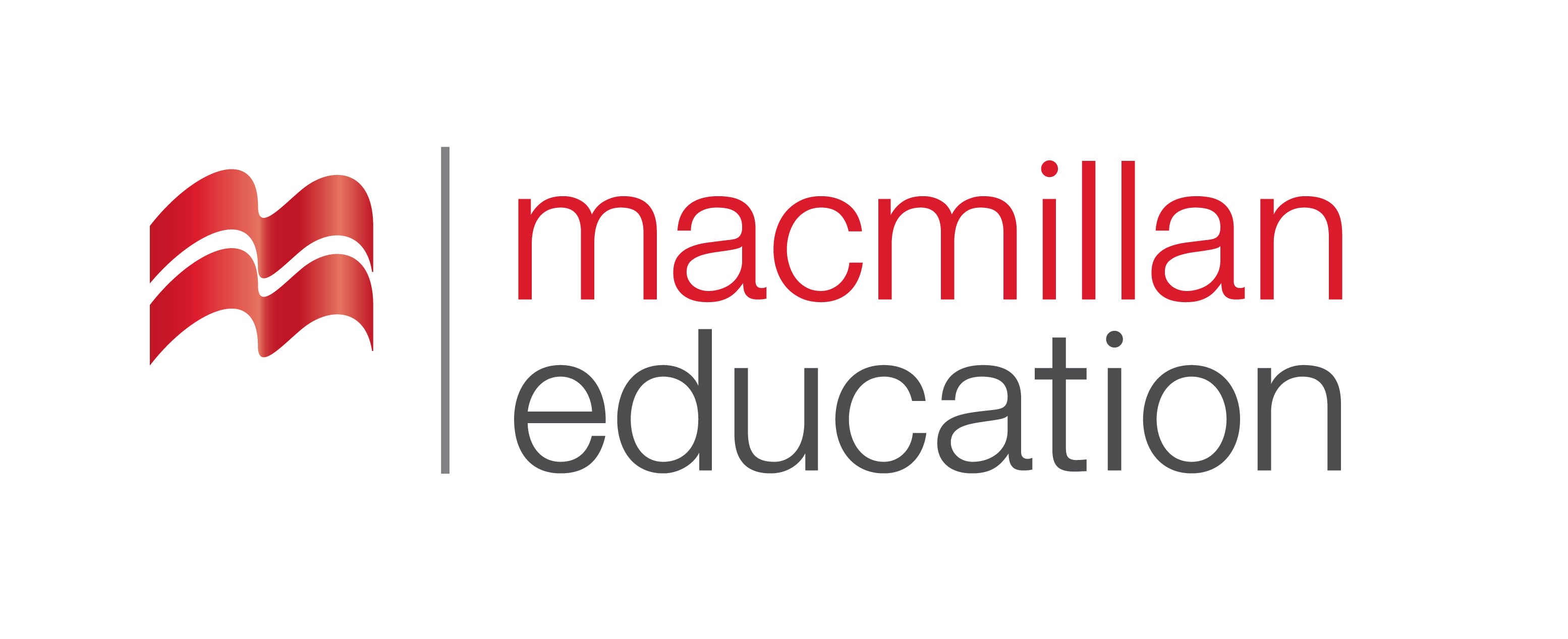 2. But not all media is bad. Academic journals are a good source of knowledge, from politics, to science, to art, to society; these journals contain many different kinds of information. These articles are also checked by editors, which makes good quality and have very little adverts.
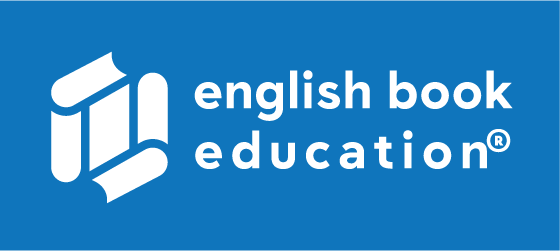 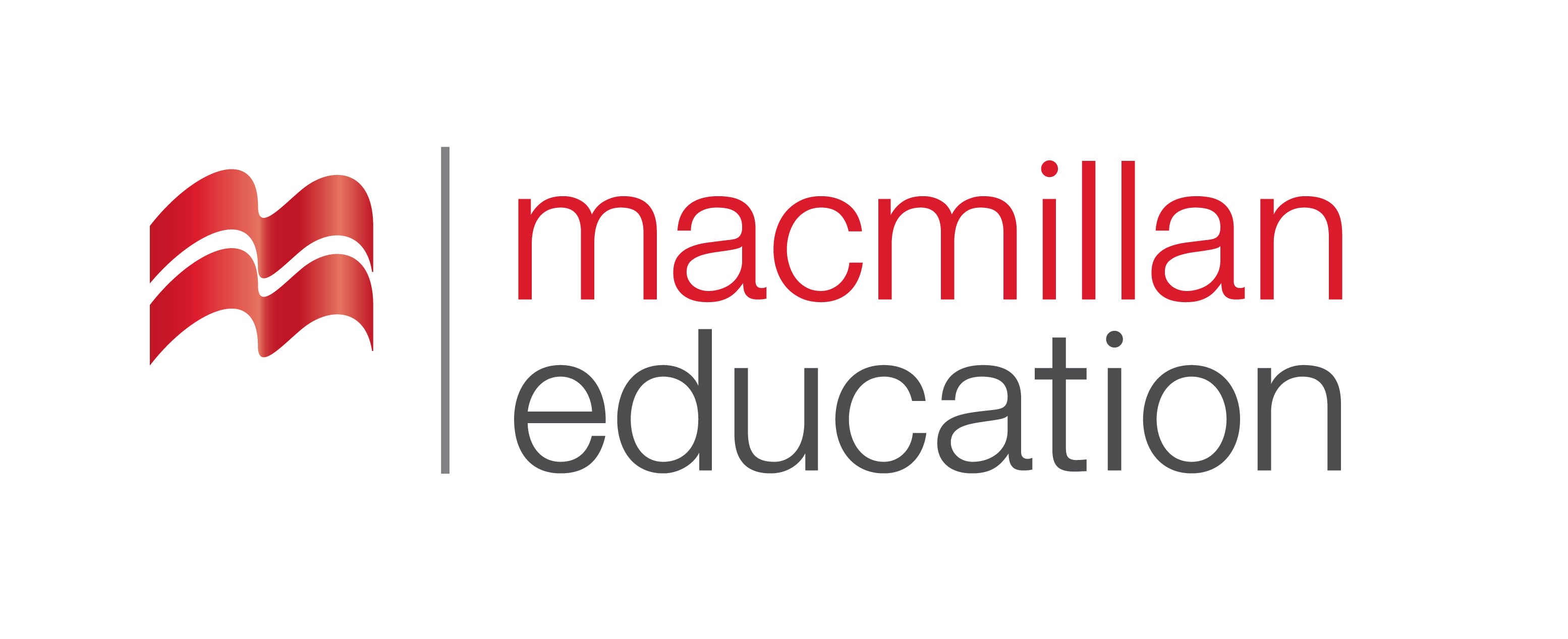 3. The main way most people see adverts is on television. Most people watch television in the evening for the news or to relax after work. This time period is called prime time because it is when most people watch television. Also, during this time  you will see many commercials.
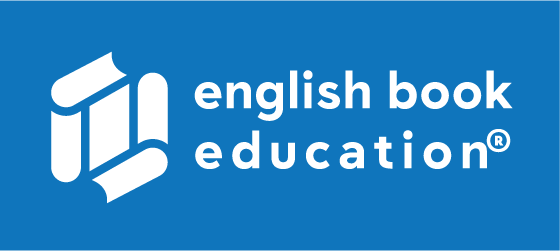 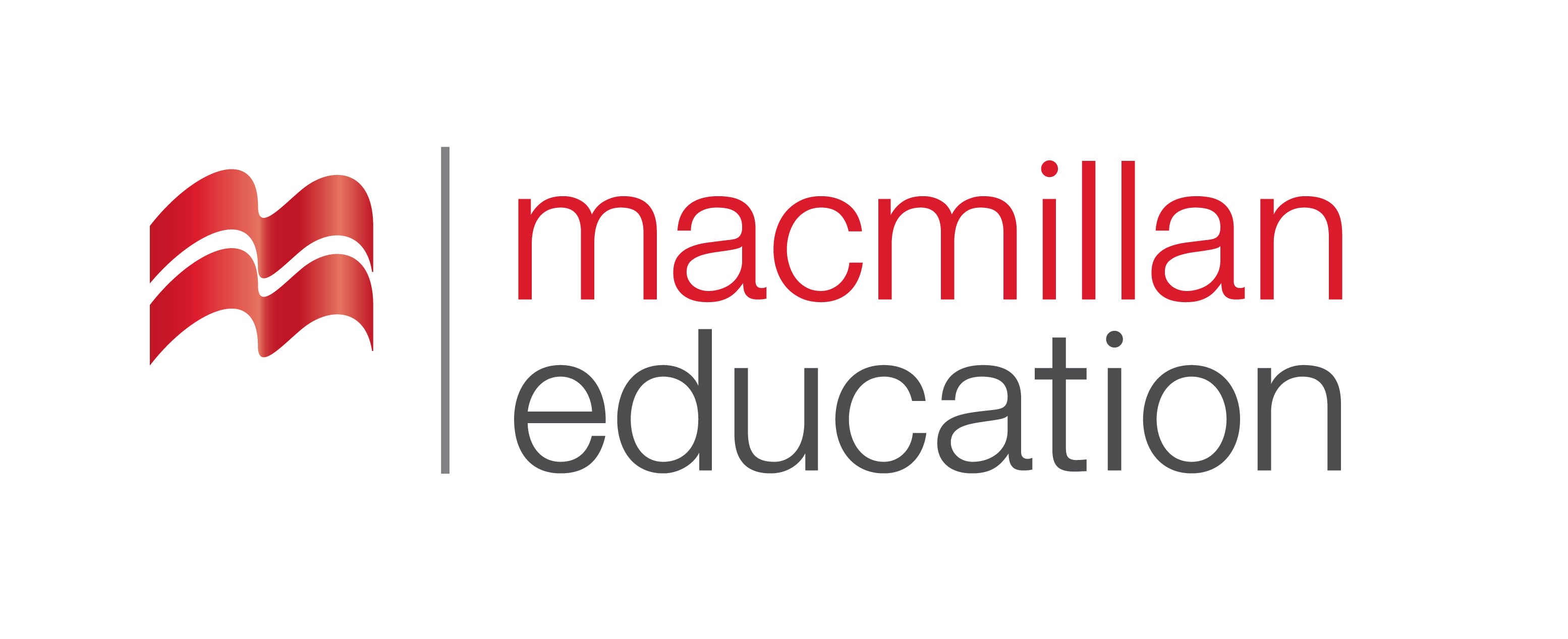 4. When you watch the news, the person who presents the stories in the broadcast is known as the anchor. Their job might look easy, but that is only because they are very experienced reporters. These people provide updates about what goes on in the world.
Reading Activity
კითხვის სავარჯიშო
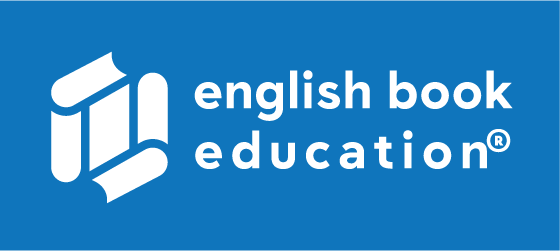 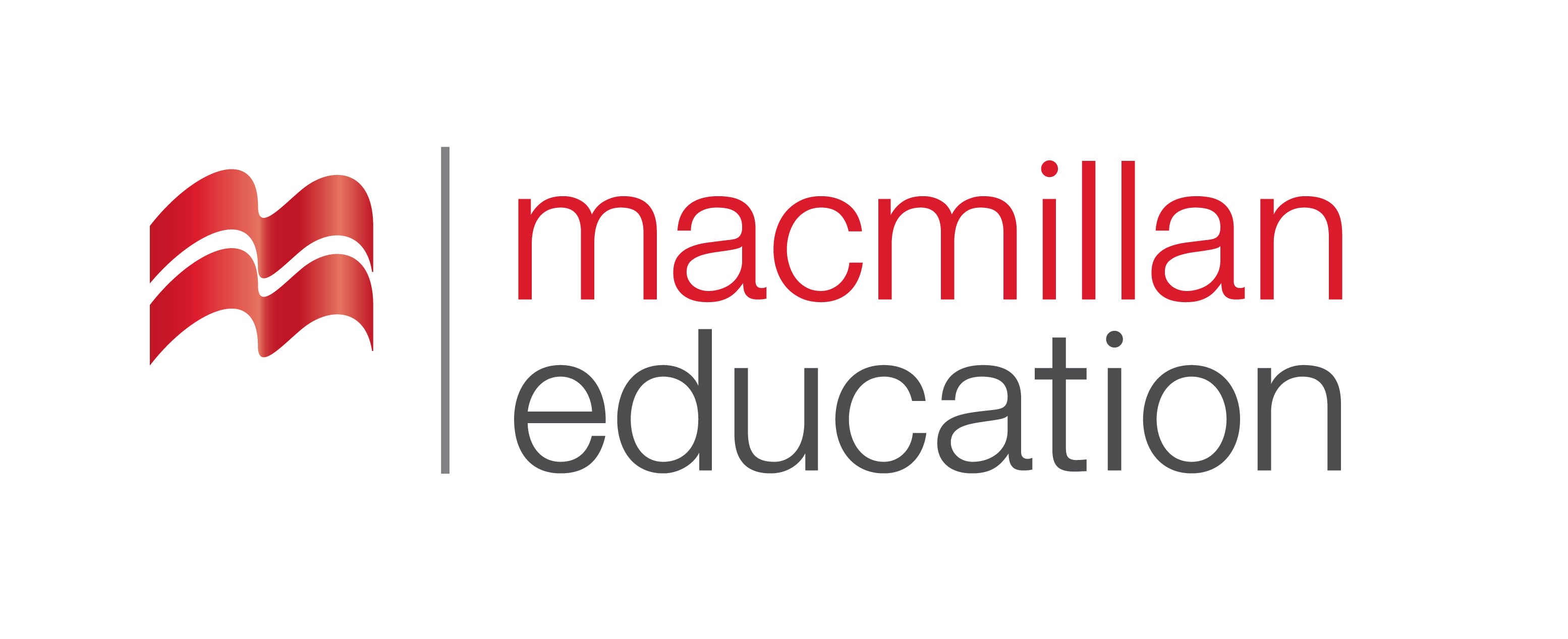 False
Reading Activity
კითხვის სავარჯიშო
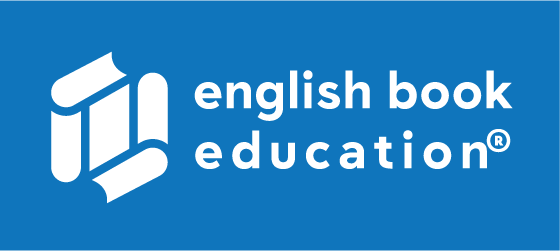 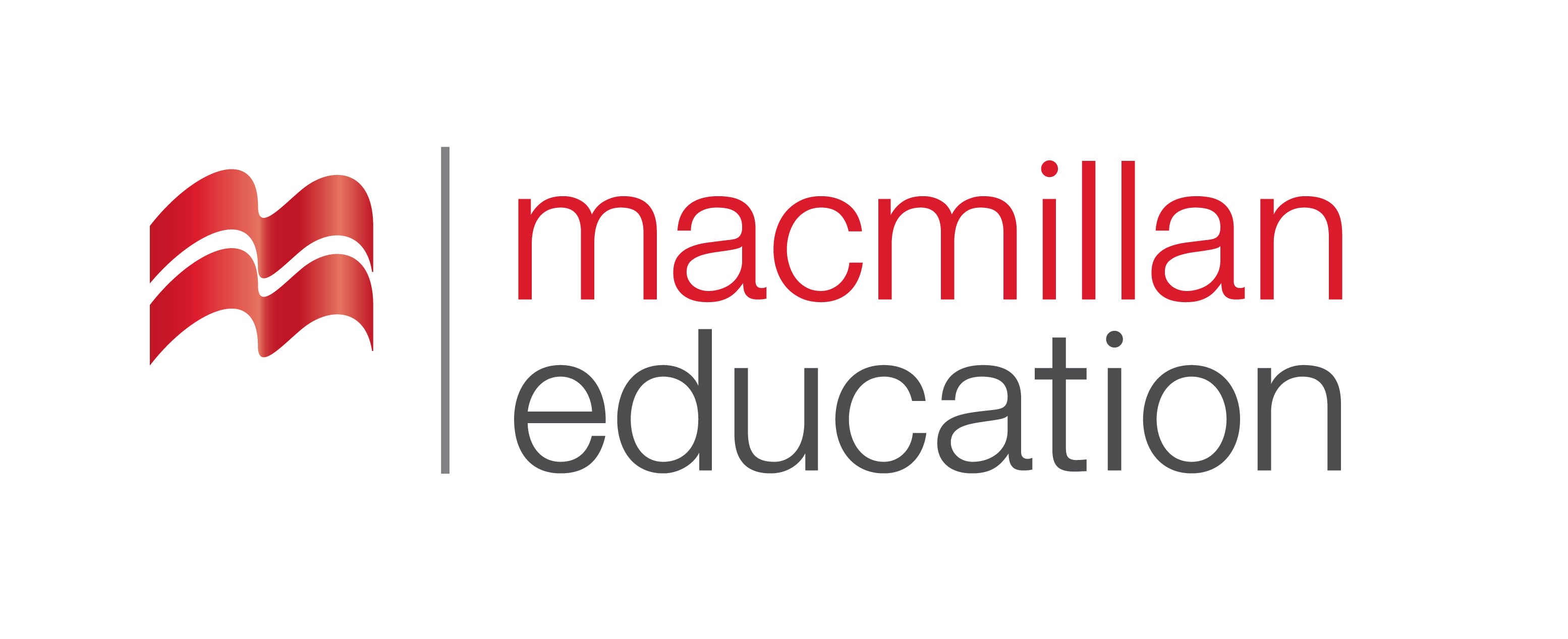 False
Reading Activity
კითხვის სავარჯიშო
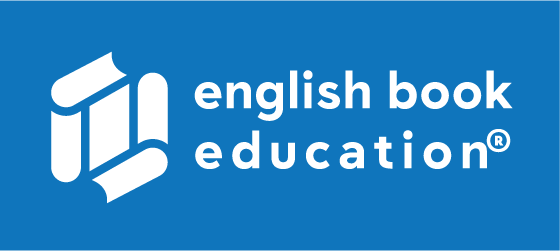 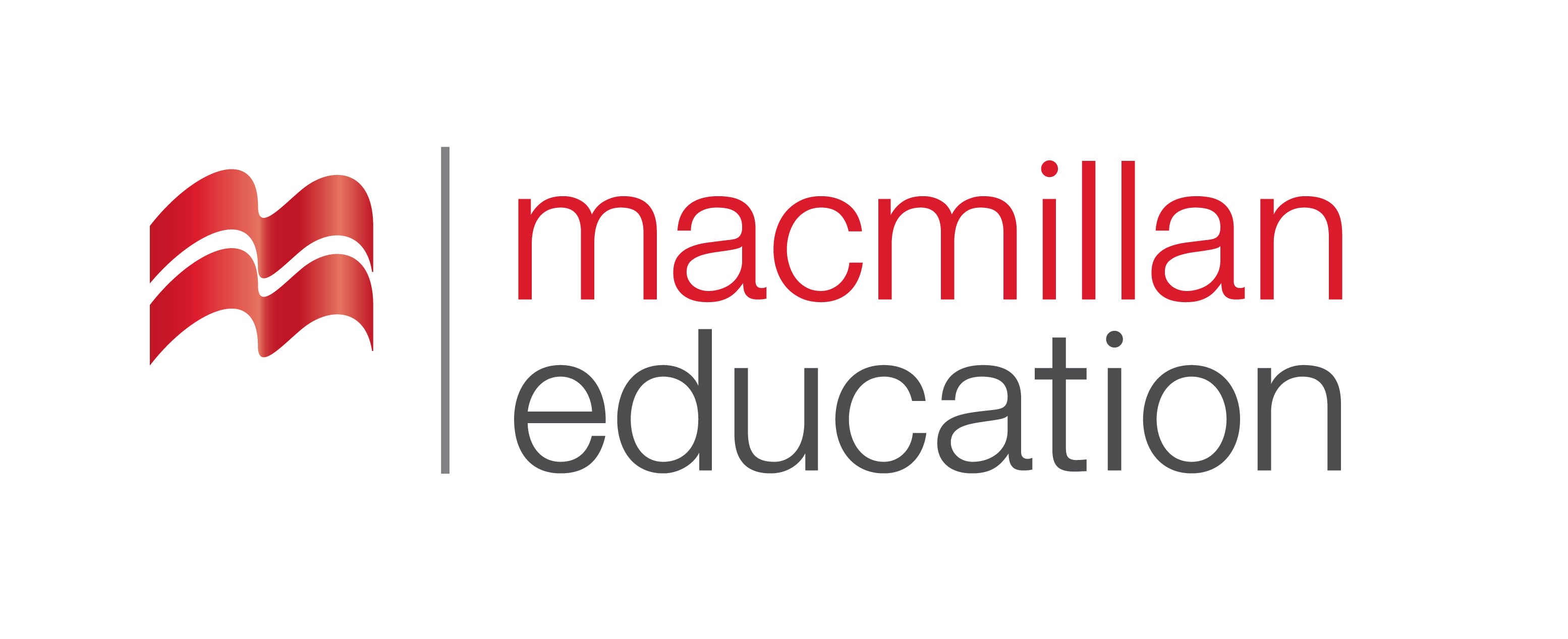 True
Journals provide high-quality articles.
True
True
Reading Activity
კითხვის სავარჯიშო
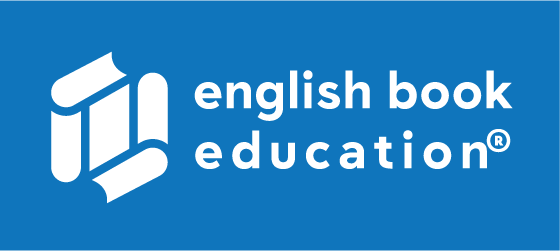 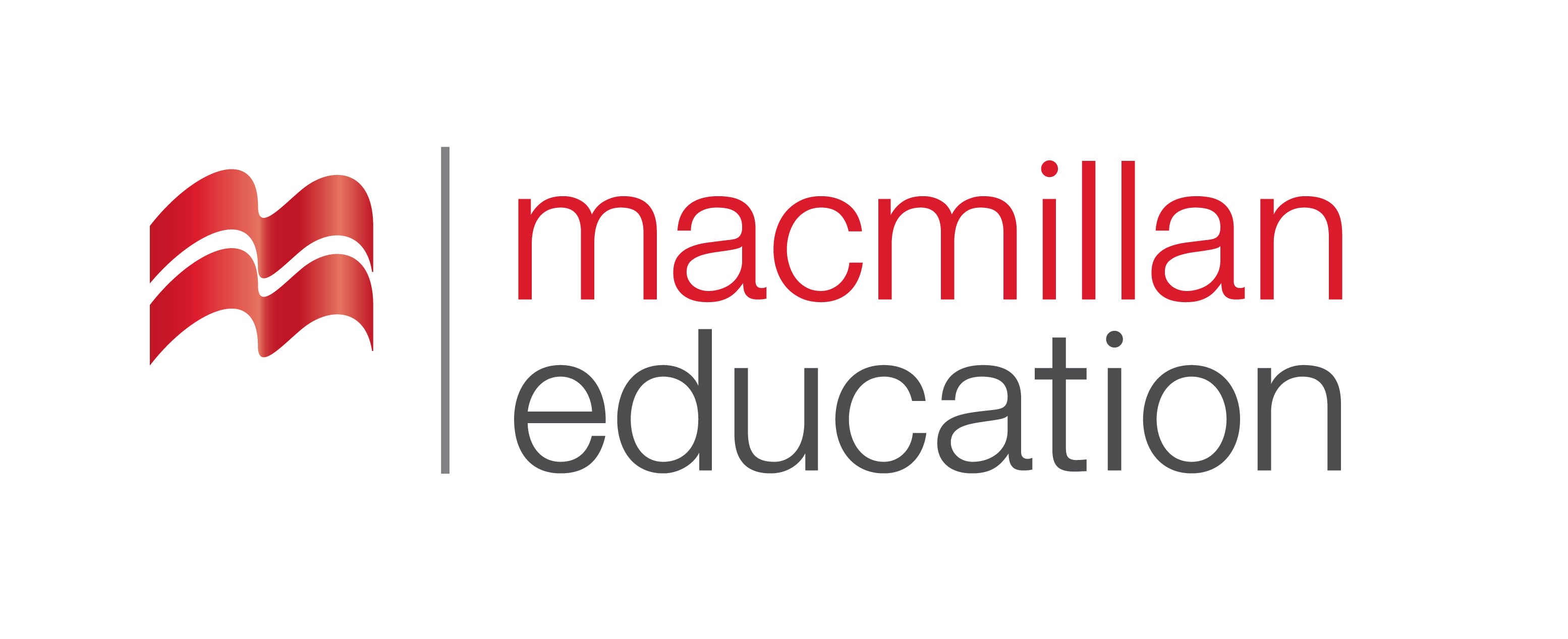 False
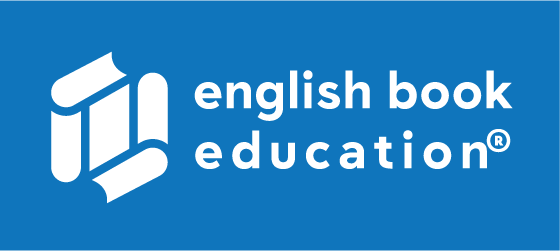 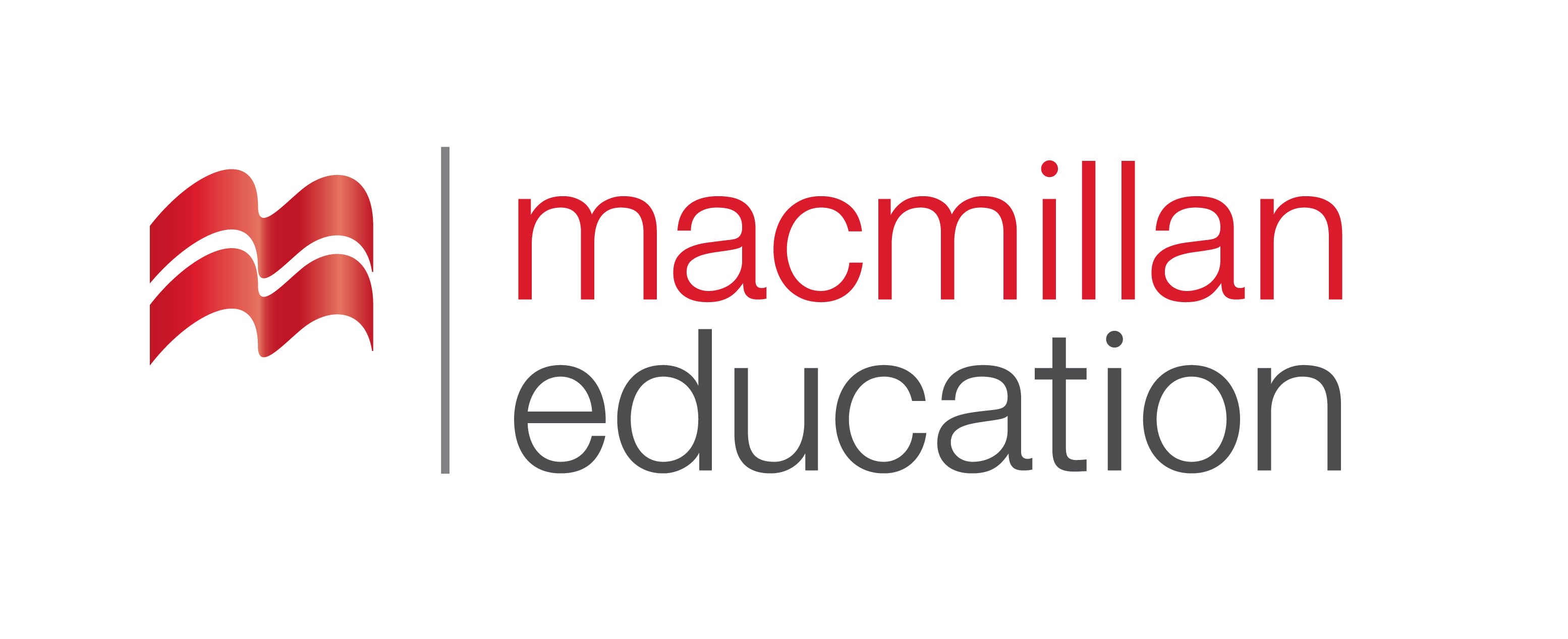 Grammar 
გრამატიკა
Grammar
 გრამატიკა
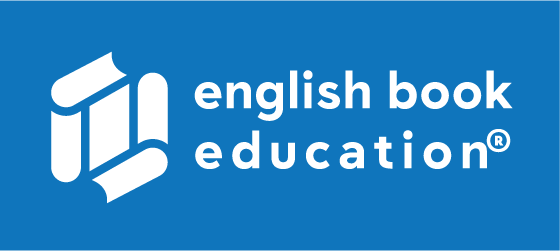 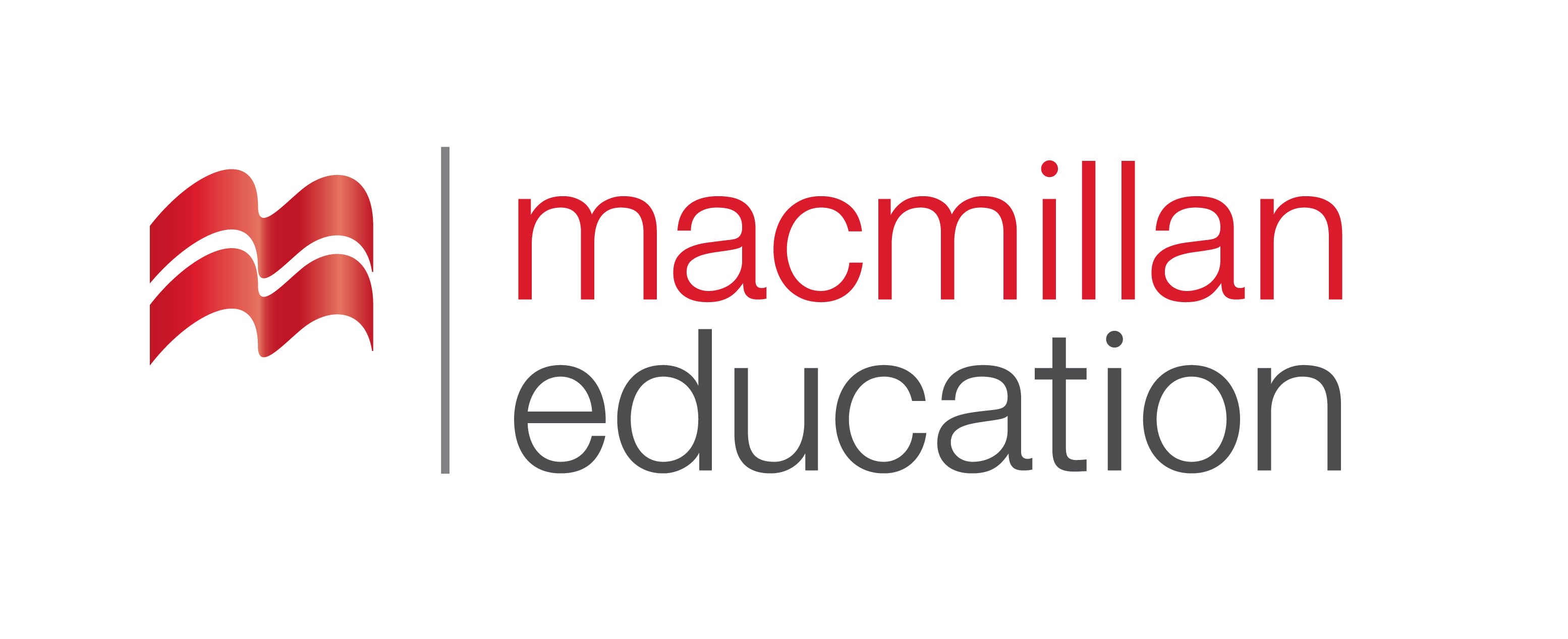 There are thousands of huge, colourful billboards in New York City.
Grammar
 გრამატიკა
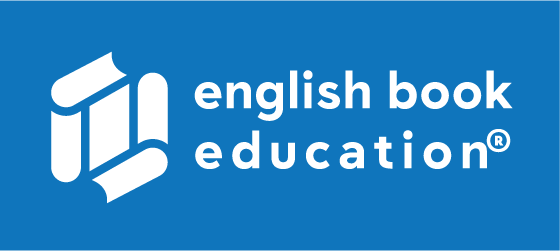 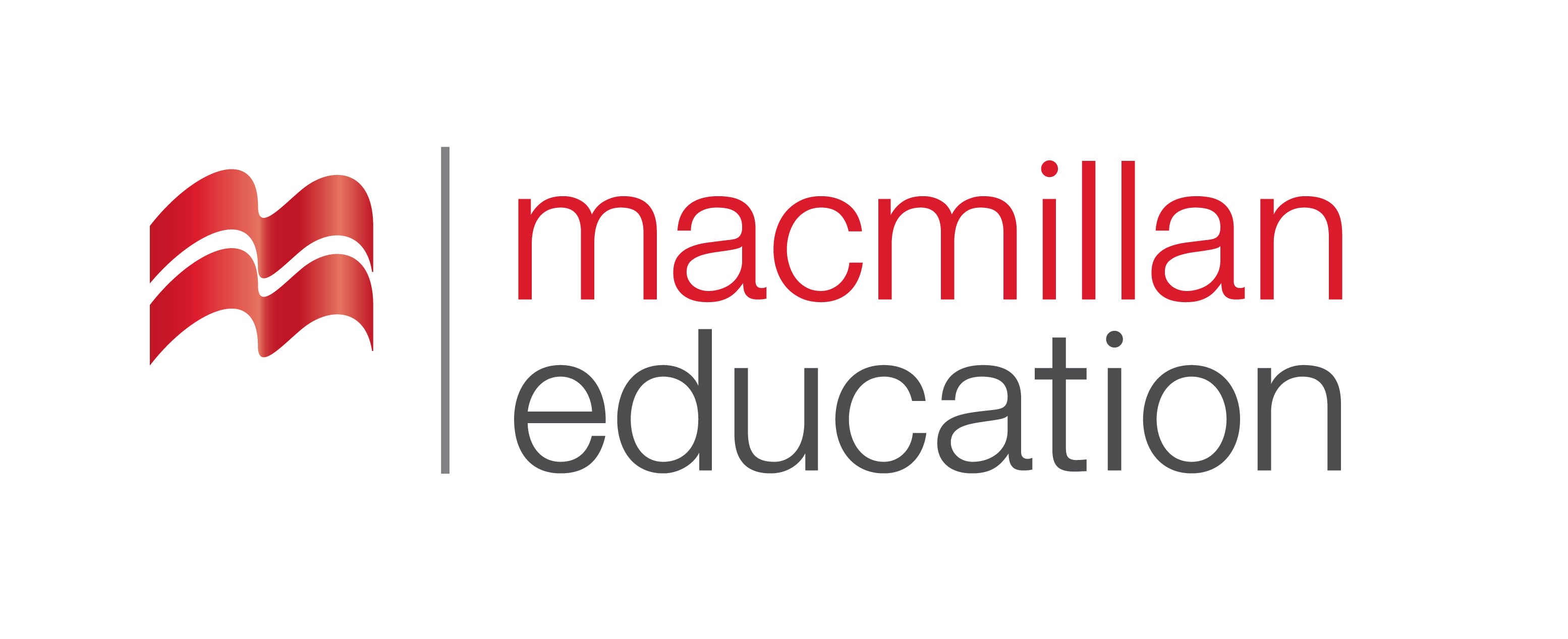 When we have two or more adjectives they should follow the fixed order. 
Quantity
Opinion 
Size 
Physical quality
Shape
Age
Colour 
Origin 
Material 
Type 

She is a brilliant, strong, young anchor.
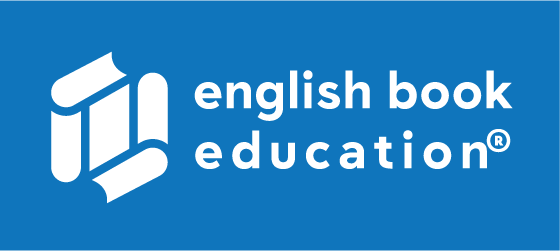 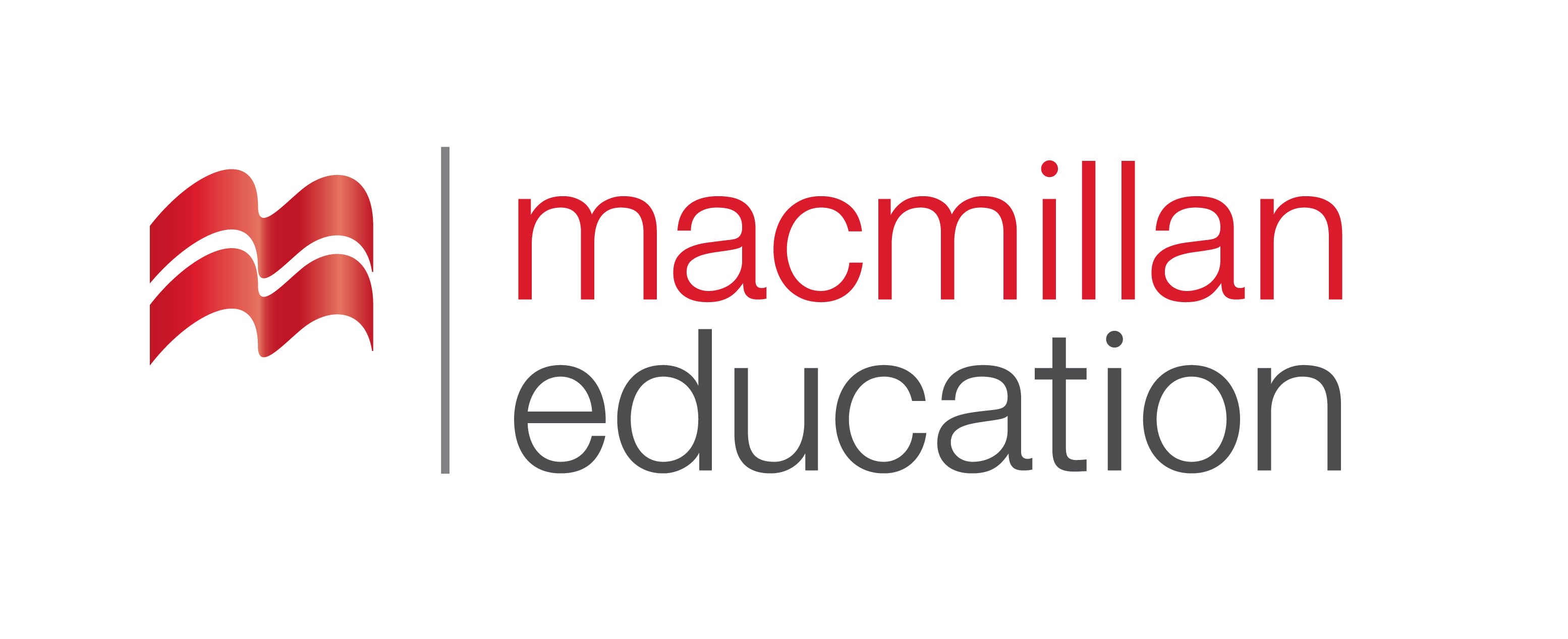 Grammar Activity
გრამატიკის დავალება
He has (colourful, old, interesting) magazines.
He has interesting, old, colourful magazines.
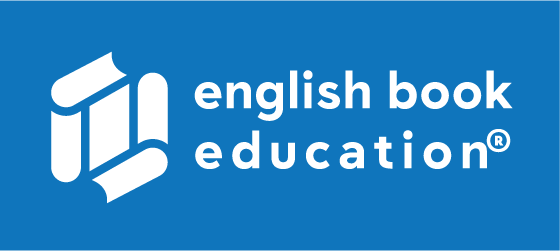 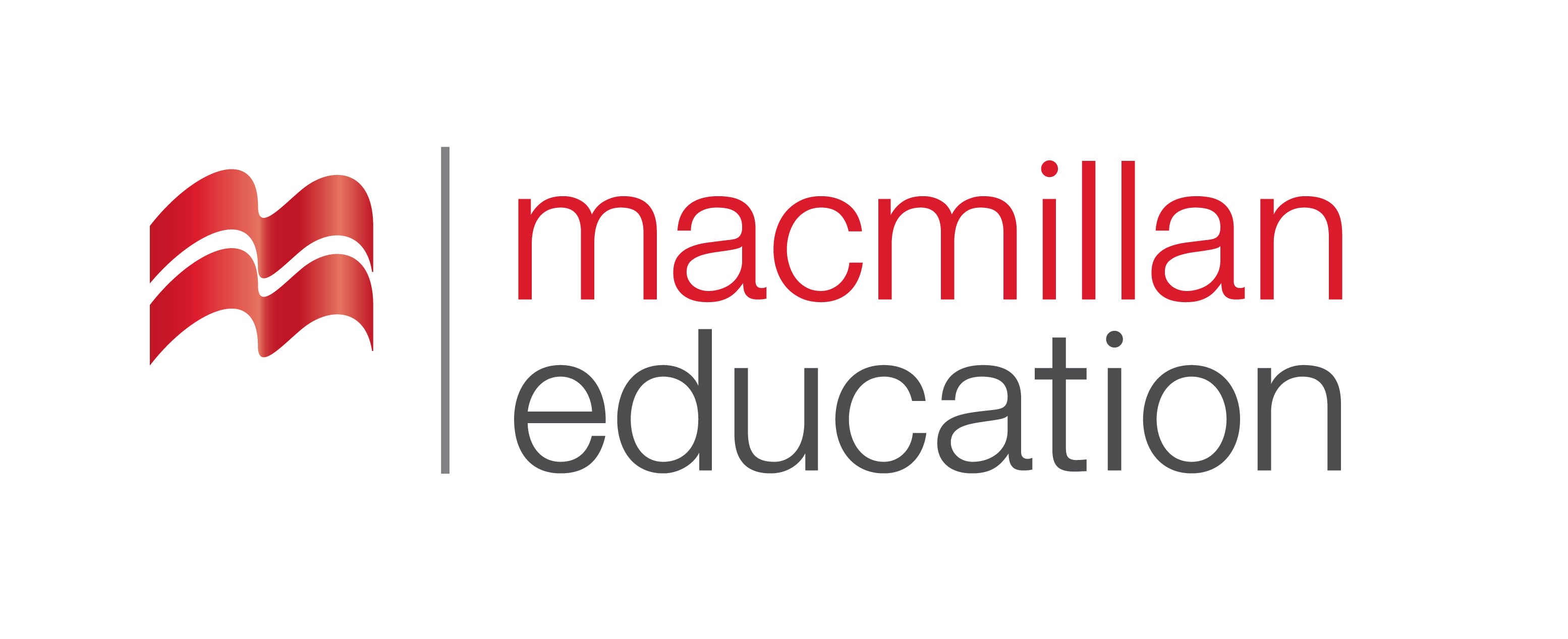 Grammar Activity
გრამატიკის დავალება
The anchor wore an (silk, amazing, short) dress.
The anchor wore an amazing, short, silk dress.
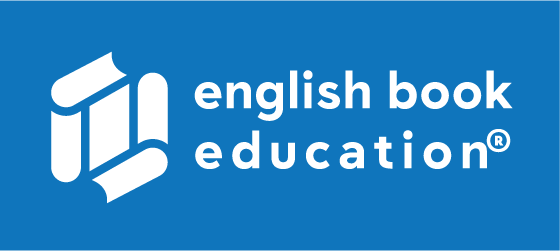 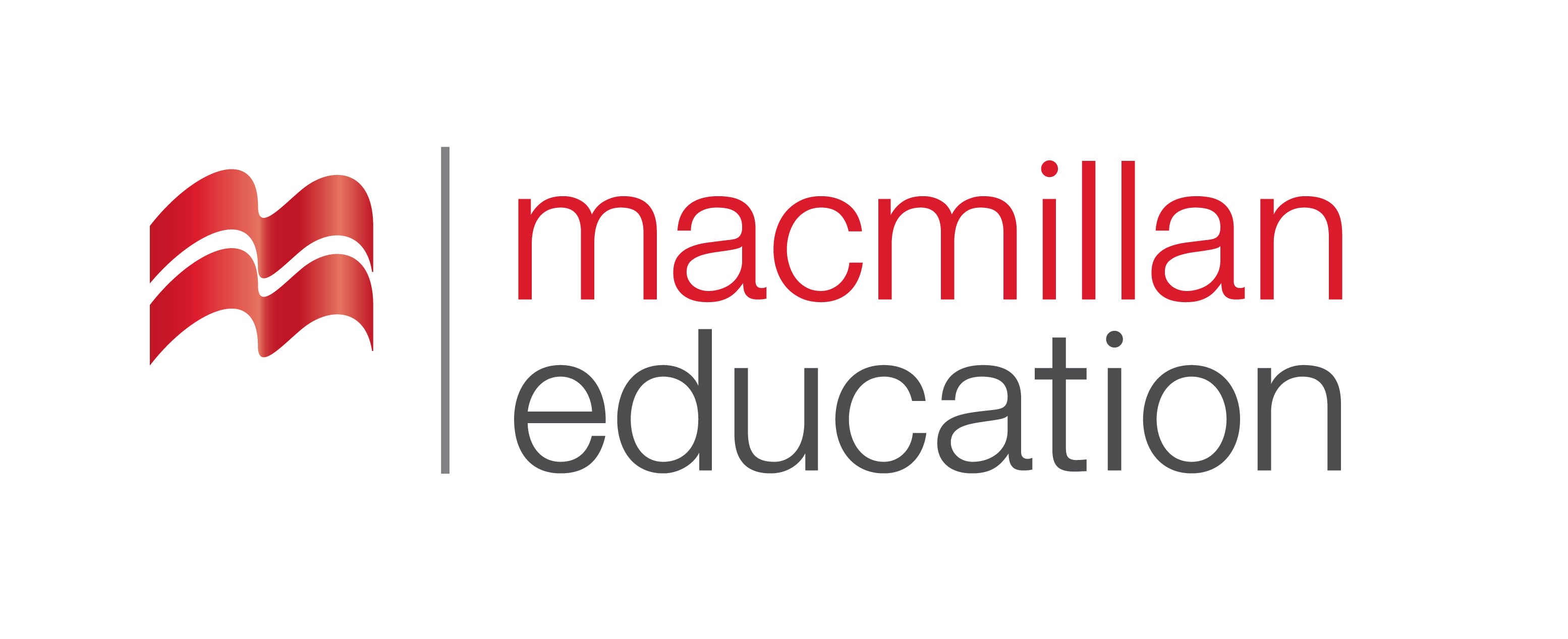 Grammar Activity
გრამატიკის დავალება
The TV station has (new, oval, two) studios.
The TV station has two, oval, new studios.
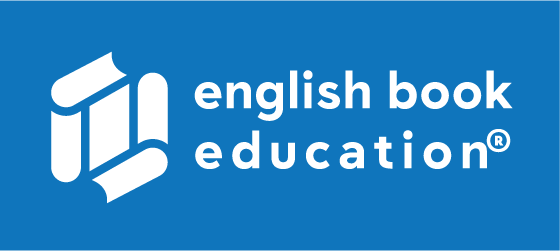 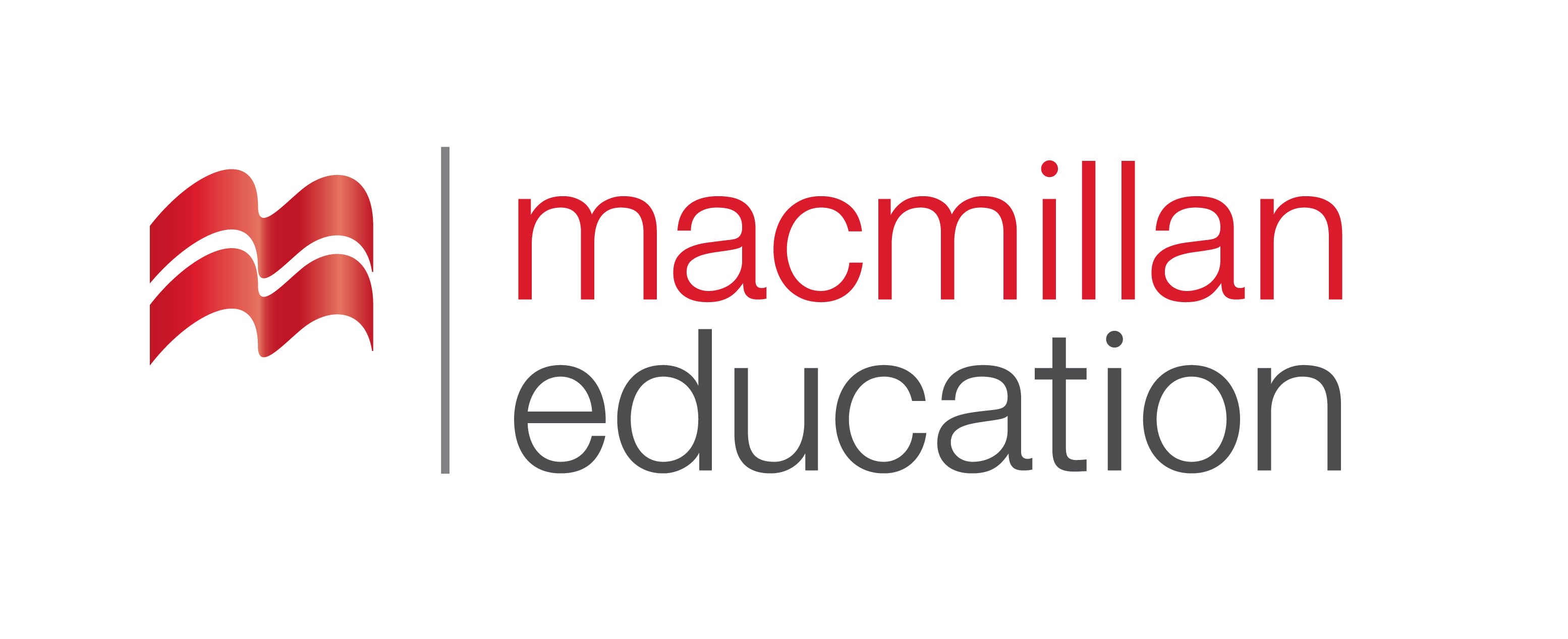 Grammar Activity
გრამატიკის დავალება
The media company has (modern, several, huge) buildings.
The media company has several, huge, modern buildings.
Vocabulary Connected with Media
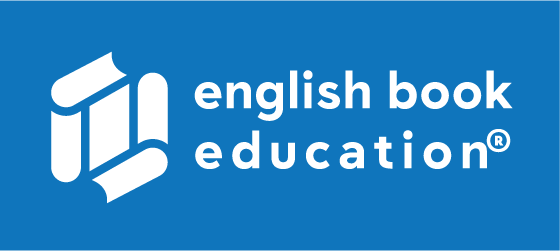 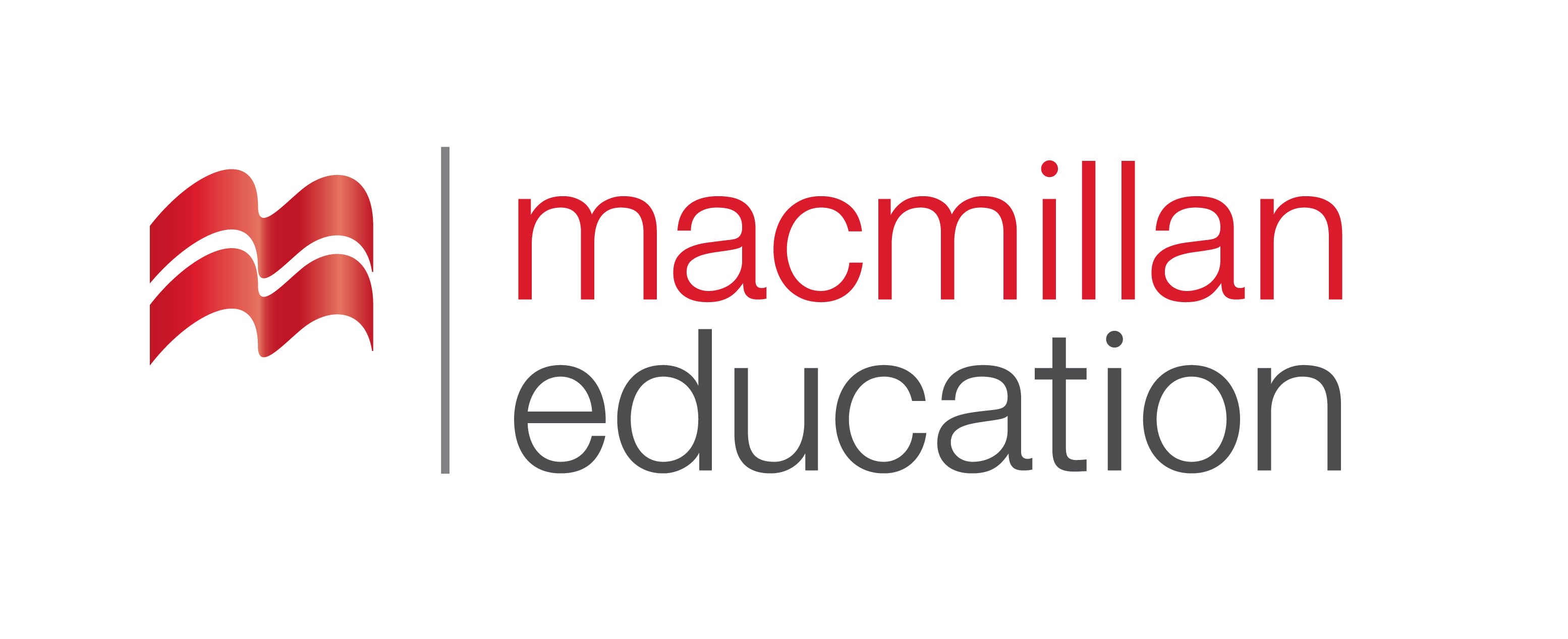 Summary                     
შეჯამება
Reading  about Media
Order of the Adjective
Media| მედია
Homework                    საშინაო დავალება
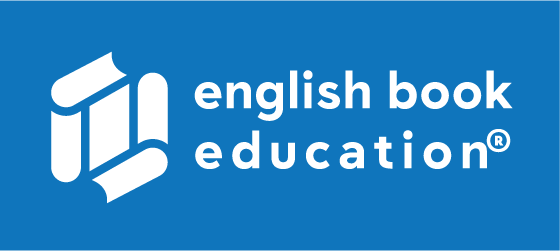 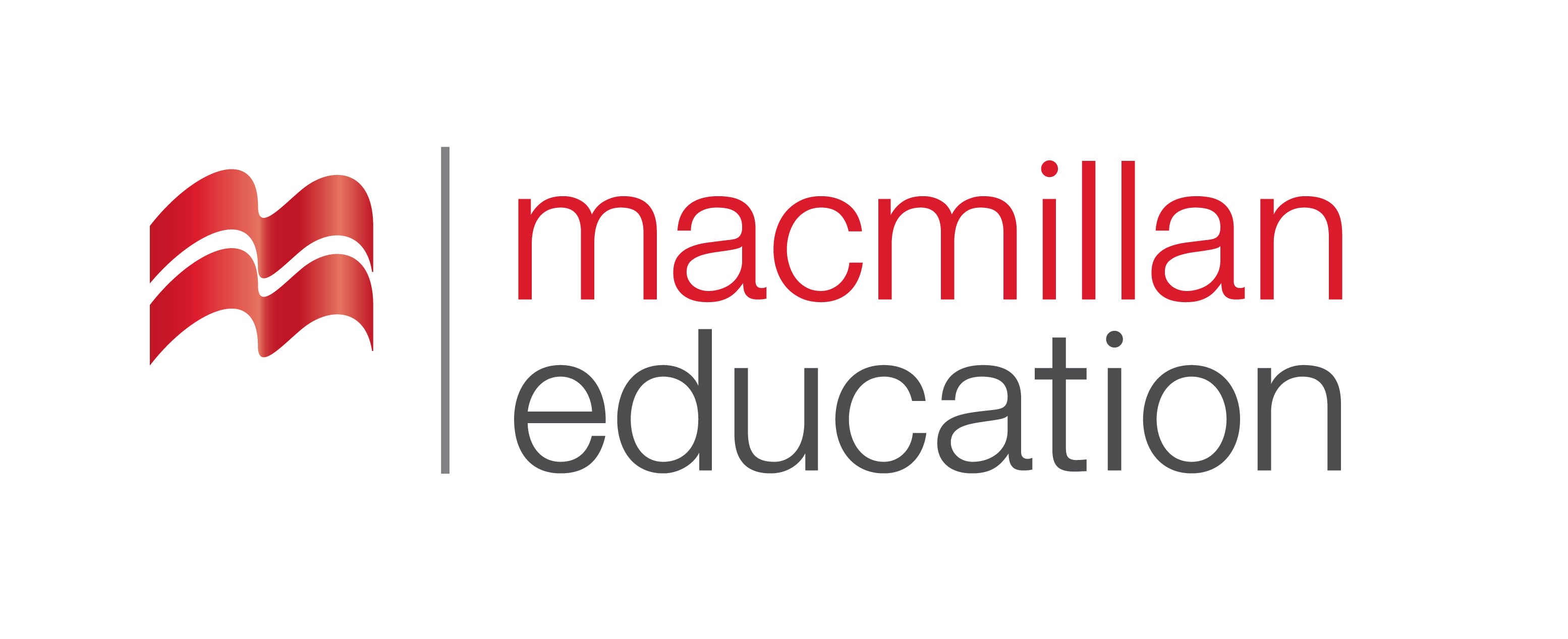 Describe the TV series you like the most, say why.
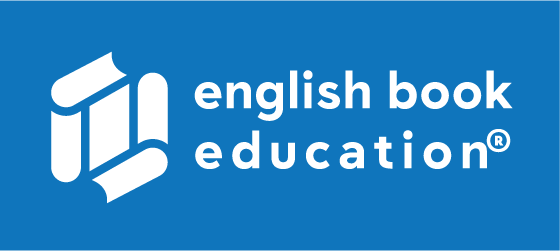 Homework                    საშინაო დავალება
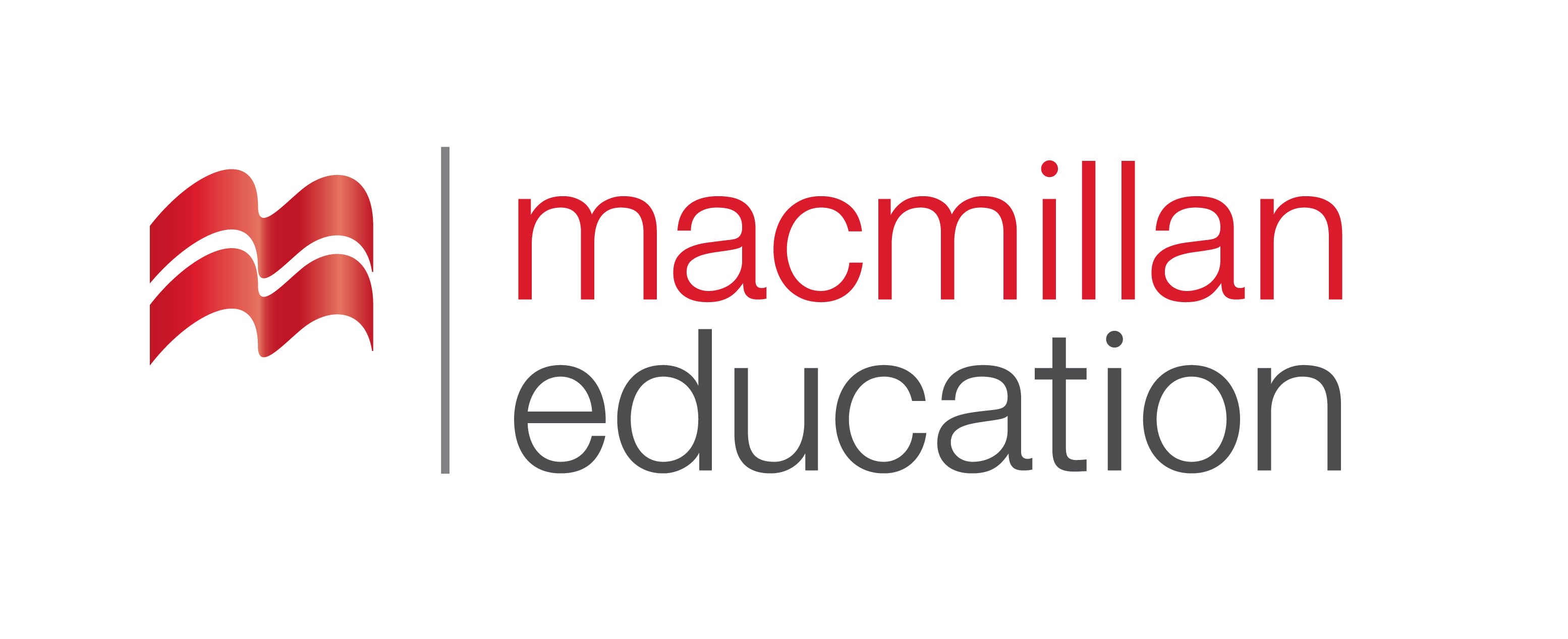 My favourite TV series is Friends. I like it because it is hilarious and interesting at the same time. It tells a story about six young, American friends who appear in a lot of funny situations. They also deal with different everyday problems and entertain the audience with their witty remarks. For me this sitcom is the best way to kill time and practise my English. The soundtrack of the show is very catchy and the plot is quite attention-grabbing as well. There are no scary moments in the show, that is why I really enjoy it. This sitcom has got a huge success all over the world.